The State Plane Coordinate Systemfor the Student of Geodesy
Ohio State University
March 2023
Jeff Jalbrzikowski, P.S., GISP, CFS
Appalachian Regional Geodetic Advisor
jeff.jalbrzikowski@noaa.gov
240-988-5486
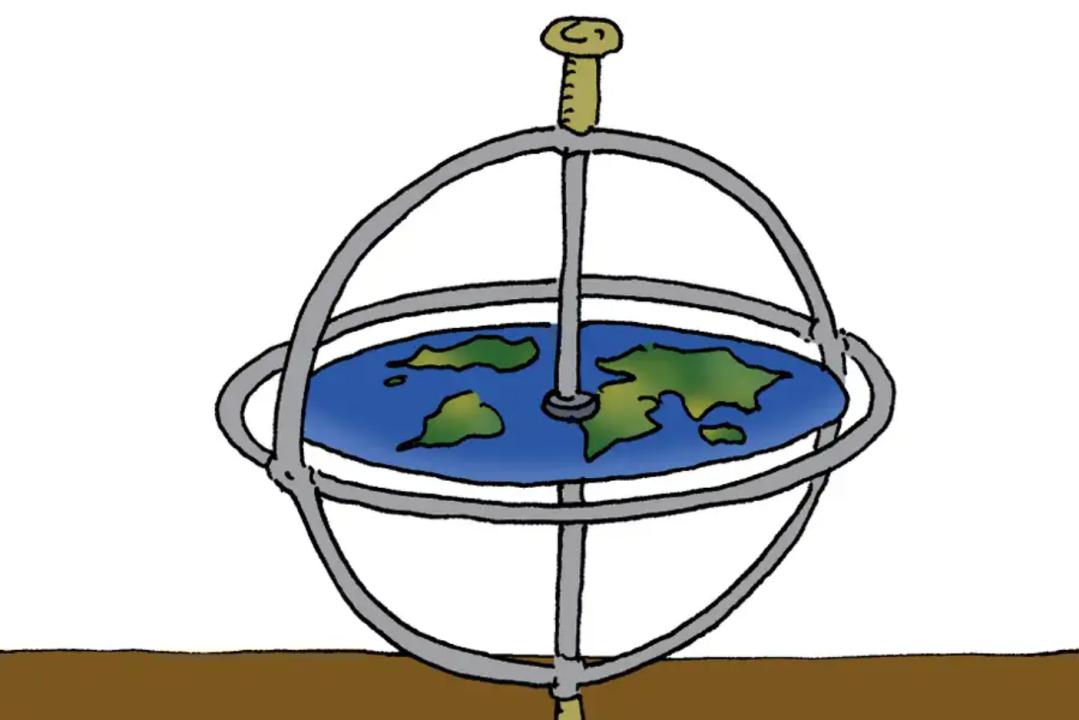 [Speaker Notes: A sonnet composed by ChatGPT

Amidst the realm of cartography's art, 
Lies a curious matter to impart, 
The way our world is displayed on a map, 
Takes shape in ways both complex and abstract.

From Mercator to Peters, the choices abound, 
Each projection with its own unique sound, 
And yet no single one can perfectly portray, 
The complexities of our earth in every way.

For as we stretch and flatten and distort, 
Our round globe becomes a two-dimensional court, 
Where lines must bend and shapes must shrink, 
To fit a rectangular canvas without a blink.

Oh, map projections, how you challenge the mind, 
In your attempts to represent what we find, 
A globe transformed into a map, a fascinating bind.]
The State Plane Coordinate System
Also referred to by some as…
State Plane – Ohio State Plane 
SPCS – OH SPCS, OSPCS
SPC – Ohio SPC
_PCS – Ohio Planar Coordinate System
_CS – Ohio Coordinate System
Agency History
Survey of the Coast – 1807 to 1836
Authorized February 10th 1807
Nation’s Oldest Scientific Agency!
U.S. Coast Survey – 1836 to 1878
1871 began inland geodetic control mission (over 150 years now)
U.S. Coast and Geodetic Survey – 1878 to 1970
USC&GS
National Geodetic Survey – 1970 to Present
Over 50 years as NGS
[Speaker Notes: -We are the Federal Government’s oldest scientific agency.

-In keeping with our expanding mission to survey the coasts and harbors of the United States and its interior lands, the agency’s name has evolved over the years too

Survey of the Coast
-Managed by Department of he Navy for about 4 years, but then reassigned to Department of the Treasury

US Coast Survey
-under this title is when, in 1871 the agency was tasked by Congress with responsibility to carry geodetic control inland

US Coast & Geodetic Survey (USC&GS)
-the USC&GS, the name we had for the longest! And this change came along with our current primary mission

National Geodetic Survey 
-We celebrated 50 years as NGS in 2020, as did our parent agency NOAA]
Organizational Structure
-Department of Commerce (DoC)
			
	-National Oceanic and Atmospheric Administration (NOAA)
					
			-National Ocean Service (NOS)
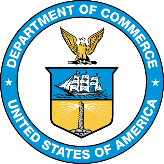 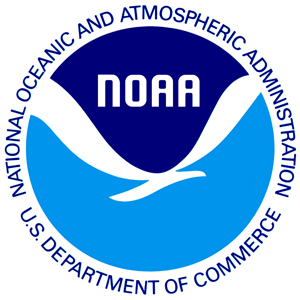 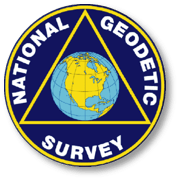 -National Geodetic Survey (NGS)
[Speaker Notes: -We are part of the Executive Branch
-I know it can seem kind of strange that NGS is part of the NOS, but goes back to origins of the agency being coastal mission]
We’re not USGS, we’re NGS
-Department of Commerce (DoC)
			
	-National Oceanic and Atmospheric Administration (NOAA)
					
			-National Ocean Service (NOS)
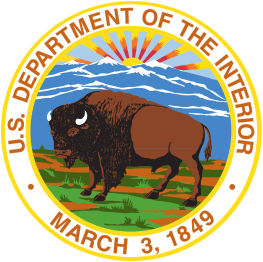 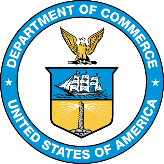 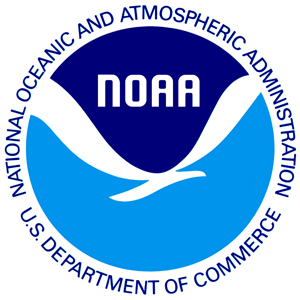 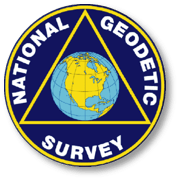 ≠
-National Geodetic Survey (NGS)
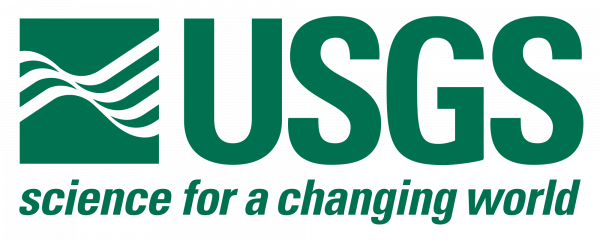 [Speaker Notes: -as you can read my slide, I like to point that out because over my 5 years at NGS I’ve seen and heard this misunderstanding quite a bit
-don’t worry! it doesn’t offend us! and we do work closely with USGS, but we are separate agencies within totally different departments of the federal government]
NGS Mission
Define, maintain and provide access to the National Spatial Reference System (NSRS) to meet our Nation’s economic, social, and environmental needs.
National Spatial Reference System (NSRS)
A consistent coordinate system that defines…
latitude
longitude
height
scale
orientation
gravity
… and their time variants throughout the United States.
Who among us thinks in lat/long?
My house is 0.003 arc seconds down that way…
Professionals in surveying, engineering, mapping desire this unified spatial reference system… but people don’t design bridges or lay out highways in angular units either (not intuitive).
State Plane Coordinate System (SPCS)
A convenient, efficient way to work in the NSRS
It’s a Projected Coordinate System (PCS)
planar coordinates (not angular units)
Developed by US Government (NGS and predecessors)
Definitional parameters are publicly available
State/Commonwealth governments utilize and adopt it
Also widely adopted by commercial entities/companies
[Speaker Notes: A convenient, efficient way to work in the NSRS
It’s a Projected Coordinate System (PCS)
planar coordinates (not angular units)
Developed by US Government (NGS and predecessors)part of the Nation’s geodetic infrastructure
Definitional parameters are publicly available
State/Commonwealth governments utilize and adopt it
Also widely adopted by commercial entities/companies]
History of SPCS
Origins date back to ~1820 (Survey of the Coast)
Polyconic projection - for maps and charts
Non-conformal and not equal-area
“Progressive Maps” of US in 1919 (C&GS)
Based on the Polyconic projections
Incorporated into World Polyconic Grid (WPG) by AMS
Not intended for civilian applications (Army)
But the usefulness of WPG is what led to development of SPCS
Note that DoD was replaced WPG with UTM in the 1940s
[Speaker Notes: Origins date back to ~1820 (Survey of the Coast)
Polyconic projection - for maps and charts
Non-conformal and not equal-area
“Progressive Maps” of US in 1919 (C&GS)
Based on the Polyconic projections
Incorporated into World Polyconic Grid (WPG) by Army Map Service (AMS)
This is what led to development of UTM… and SPCS]
History of SPCS
Conformal Map Projections
Desirable for surveying, engineering, military
Preserves angles
Scale error is same in all directions
Useful for calculations  direction, distance, azimuth
But… much more difficult to construct, and compute
Around 1920, for nautical charting, USC&GS adopted:
Lambert Conformal Conic (LCC)
Transverse Mercator (TM)
Birth of SPCS
SPCS 27 (based on North American Datum of 27)
Request from government of NC in 1933
Quickly led to 110 projection zones across 48 states
Great DepressionNew Deal = Nationwide infrastructure expansion
Education and outreach by C&GS
Guidance on how to perform field work & computations
Manual on using SPCS in Route Surveying for engineers
Projection Tables, along with trig and log tables (slide rule era!)
Formulas for electronic coordinate computation publised in 1968
[Speaker Notes: SPCS of 1927 (based on NAD 27)
Request from government of NC in 1933
Quickly led to 110 projections across 48 states
Great DepressionNew DealCivil Works Administration (CWA) led to Nationwide infrastructure expansion… which brought the need/desire for Federal Gov’t to be able to map & track all that

(Funny quote that the system was “…not as a result of a brainstorm of some theoretical mathematician and geodesist.”  still rings somewhat true in that few at NGS use SPCS)

Education and outreach by C&GS
Guidance on how to perform field work & computations
Manual on using SPCS in Route Surveying for engineers
Projection Tables, along with trig and log tables (slide rule era!)
Formulas for electronic coordinate computation publised in 1968]
Advancement of SPCS
SPCS 27 … moving into the 1970s
By now with 50 states, plus other updates, 131 zones
Procedures for scaling coordinates to the topographic surface
Moving the “grid” to “ground” aka Modified State Plane
Why? Surveyors collect field data on the ground
SPCS was now mature… but was the NSRS?
Nope! Late 70s brought progress towards NAD 83
With a whole new datum, system of zones needs redeveloped
Redesign of SPCS
SPCS 83 (based on North American Datum of 1983)
NGS studied & considered a different approach for NAD 83
Computer-based computations made everything easier
Now SPCS had been around for 40+ years  familiarity
SPCS 27 had already been codified into law in 38 states 
Changed false eastings and northings
Same two projections: LCC or TM
Zone design based on linear distortion w.r.t. ellipsoid surface
Note this was same approach as SPCS 27
Future of SPCS
SPCS2022 (based on NATRF2022)
Again NGS considered a different approach for the NSRS TRFs
GIS makes everything easier
Changed false eastings and northings (but why?)
Same two projections: LCC or TM
Zone design based on linear distortion w.r.t. topographic surface
Not previously possible at nationwide scale
Plethora of elevation data makes this possible (USGS 3DEP, etc.)
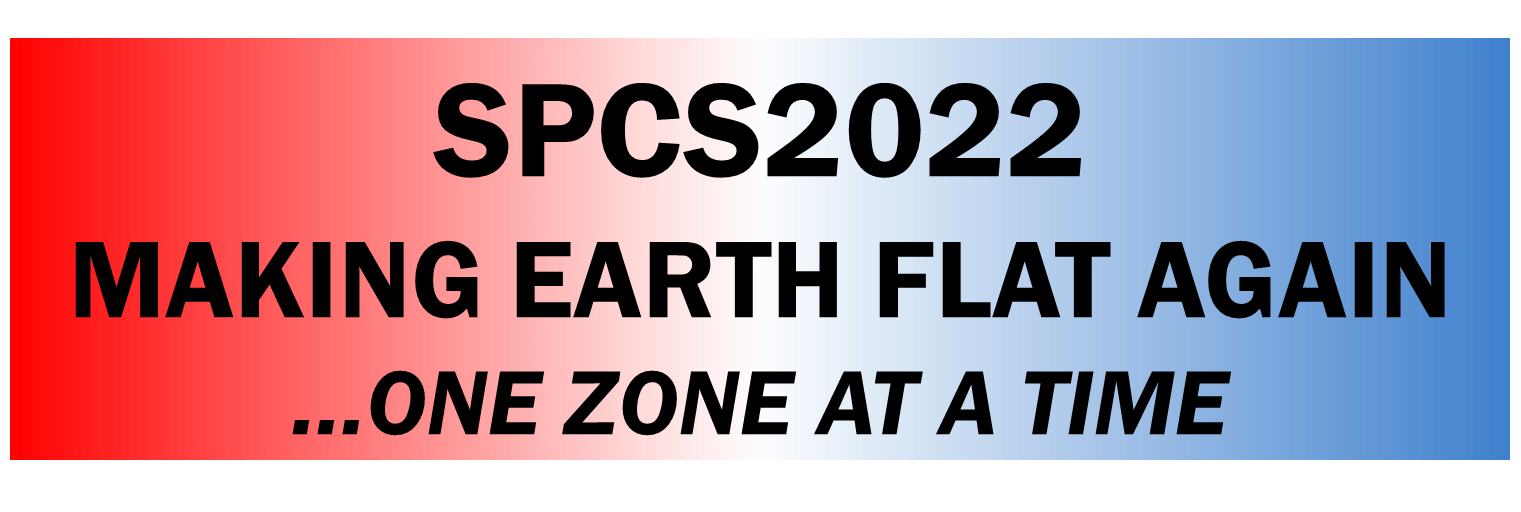 SPCS2022 – What makes it different?
Overall distortion design philosophy
Linear distortion minimized (or “optimized”) at topographic surface (not at ellipsoid surface)
Purpose:  reduce difference between projected “grid” and actual “ground” distances
What is linear distortion?



Defined at a point (infinitesimal distances)
Unique (i.e., same in every direction) only for conformal projections 
Given here in parts per million (ppm) = mm per km
16
Map projection linear distortion
Combined factor
Grid point scale factor
Height (“elevation”) factor
17
[Speaker Notes: How does NGS calculate linear distortion?
Let’s walk thru it

--k is our grid point scale factor, distortion due to earth curvature
--Ratio highlighted in green is the elevation factor
Together, these two are referred to as the combined factor

Items that make it up are …

Distortion = Combined Factor minus one]
Linear distortion with respect to ellipsoid surface
Projectionaxis (k0 < 1)
Topographic surface
> ellipsoid distance    and> grid distance
Horizontal ground distance
k0 = scale on projection axis
LCC:  central parallel
TM:  central meridian
OM:  skew axis
Grid distance > ellipsoid distance< ground distance (k > 1 and δ < 0)
Ellipsoid distance
Projection surface (secant)
Ellipsoid distance
Ellipsoid surface
This design approach used for SPCS 27 and 83 (minimizes distortion with respect to ellipsoid)
Grid distance < ellipsoid distance< ground distance (k < 1 and δ < 0)
18
[Speaker Notes: For SPCS 27 and 83, topography was ignored

Distortion was only a function of the Grid Point Scale Factor, nothing about radius of Earth, height, etc.]
“Non-intersecting” conformal map projection
Topographic surface
Grid distance = ground distance at a point
Projectionaxis
Grid distance = ground distance at a point
Grid distance ≈ ground distance over finite distance
Purpose is to reduce linear distortion at “ground” (topographic surface).
But distortion can vary considerably across area of interest.
Ellipsoid surface
This design approach used for SPCS 27 and 83 (minimizes distortion with respect to ellipsoid)
19
“Non-intersecting” conformal map projection
Topographic surface
Projectionaxis
Ellipsoid surface
20
Changing projection axis to reduce distortion variation
This design approach used for SPCS2022 (minimizes distortion with respect to topography)
Topographic surface
Grid distance = ground distance at many points
Projectionaxis
Ellipsoid height of surface not constant:  
h1 ≠ h2
h2
h1
ONLY way to reduce variation in distortion is to change projection axis location (or change projection).
Projection axis scale can be less than 1 for steeply sloping areas even if heights are large.
Ellipsoid surface
IMPORANT:  For large areas, there is no single defining ellipsoid height for scaling the projection.
R2
R1
21
Linear distortion magnitudes
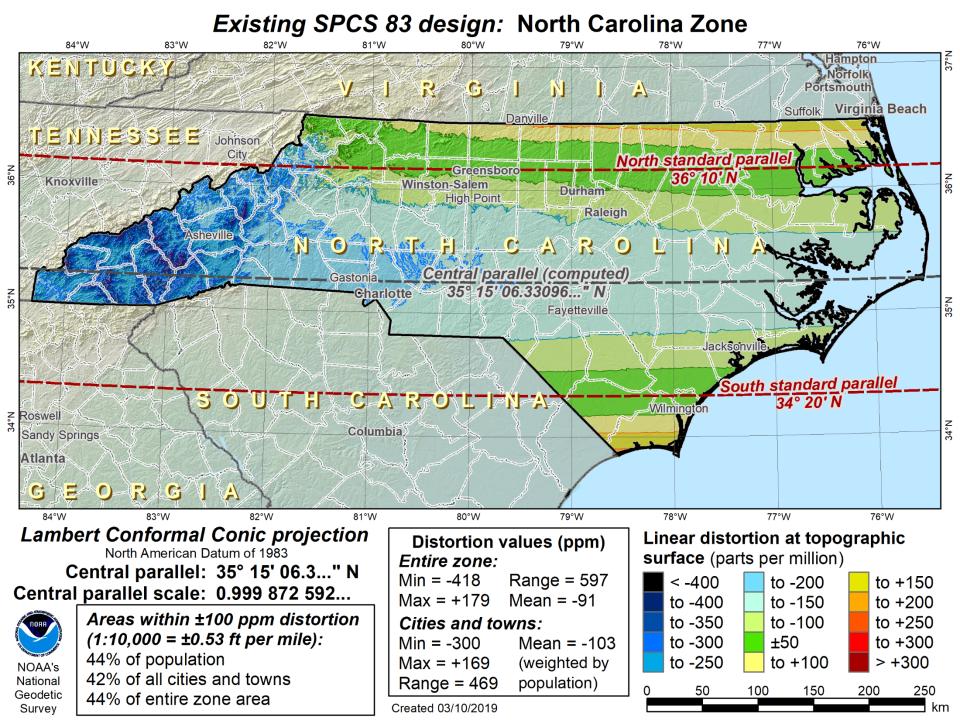 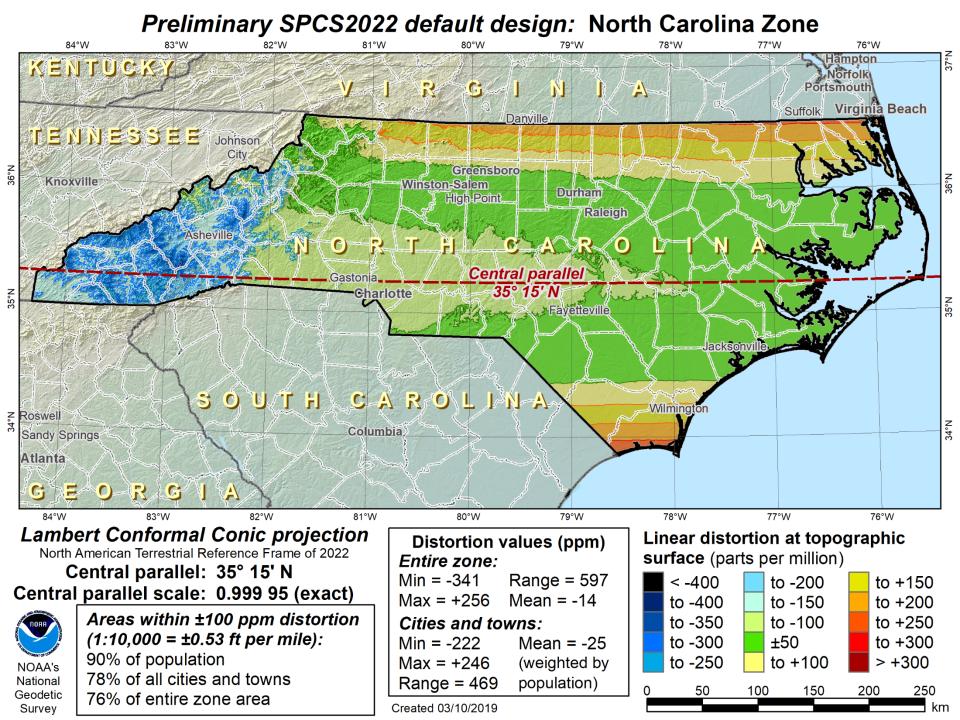 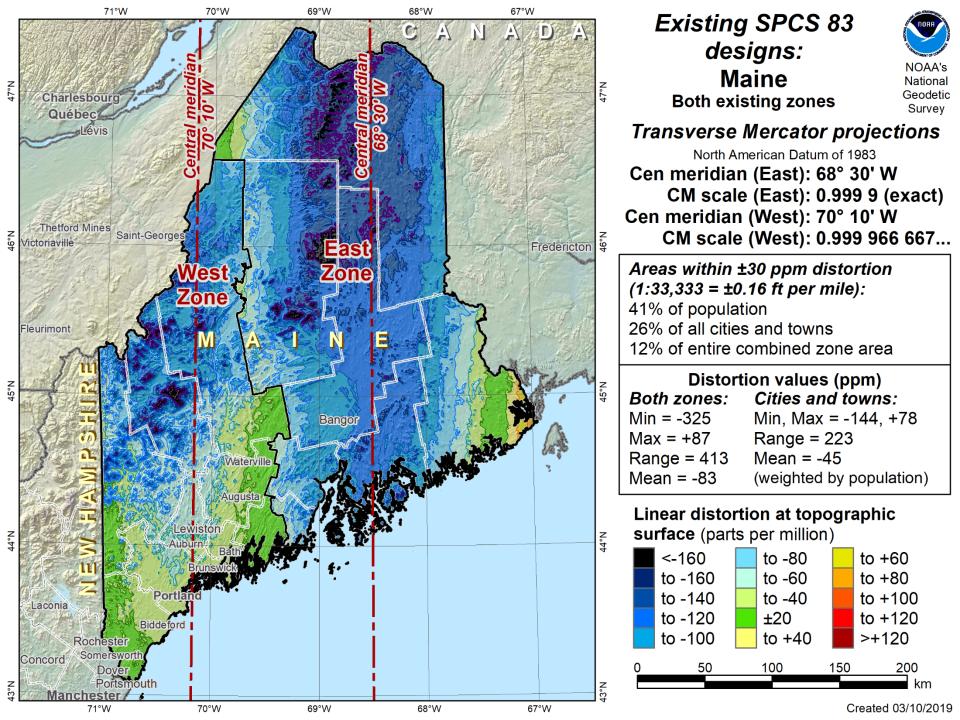 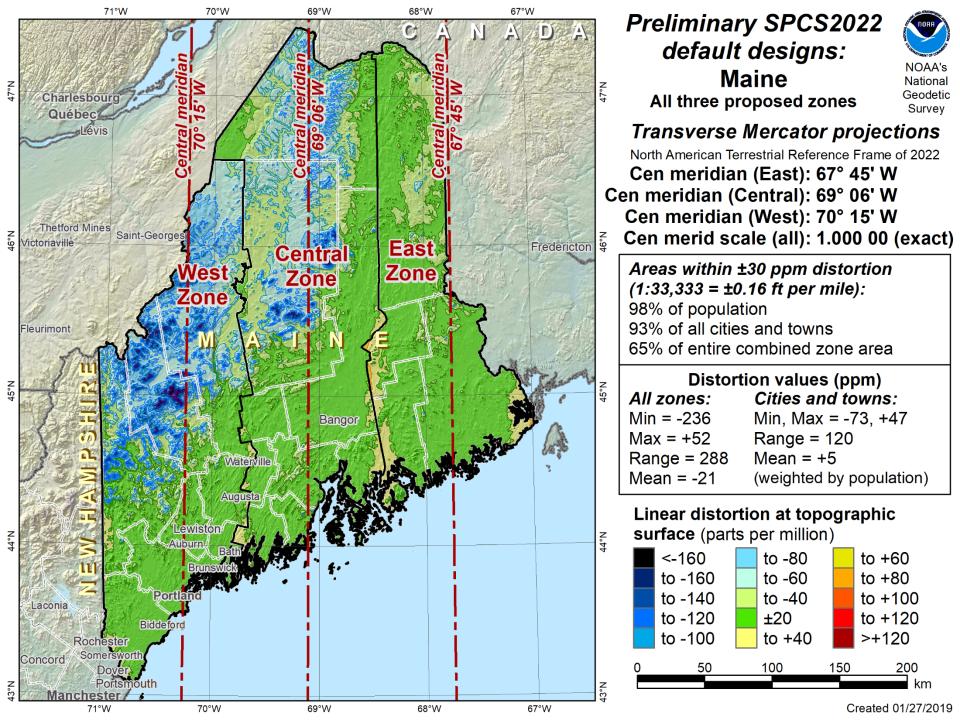 SPCS2022 statistics
Total of 968 zones
Yep… 159 zones designed by NGS
But also 806 zones designed by the states
Nowhere else (that we know of) can citizens and stakeholders directly contribute to national geodetic infrastructure
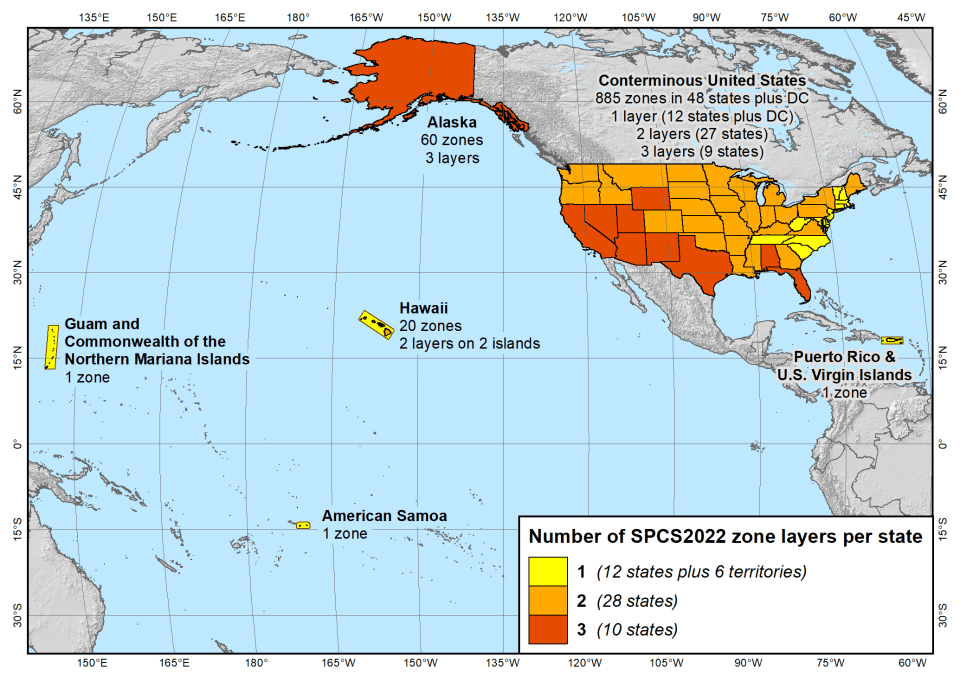 SPCS2022 zone layers
1 layer:  12 states plus 6 territories

2 layers:  28 states

3 layers:  10 states
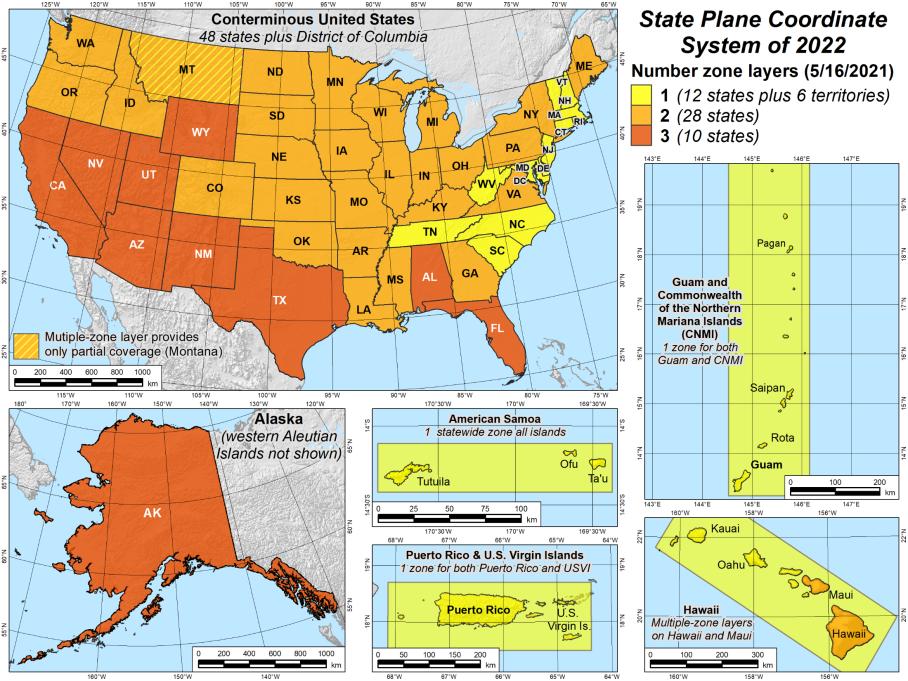 SPCS2022 zone layers
1 layer:  12 states plus 6 territories

2 layers:  28 states

3 layers:  10 states
Number of SPCS2022 zones (preliminary)
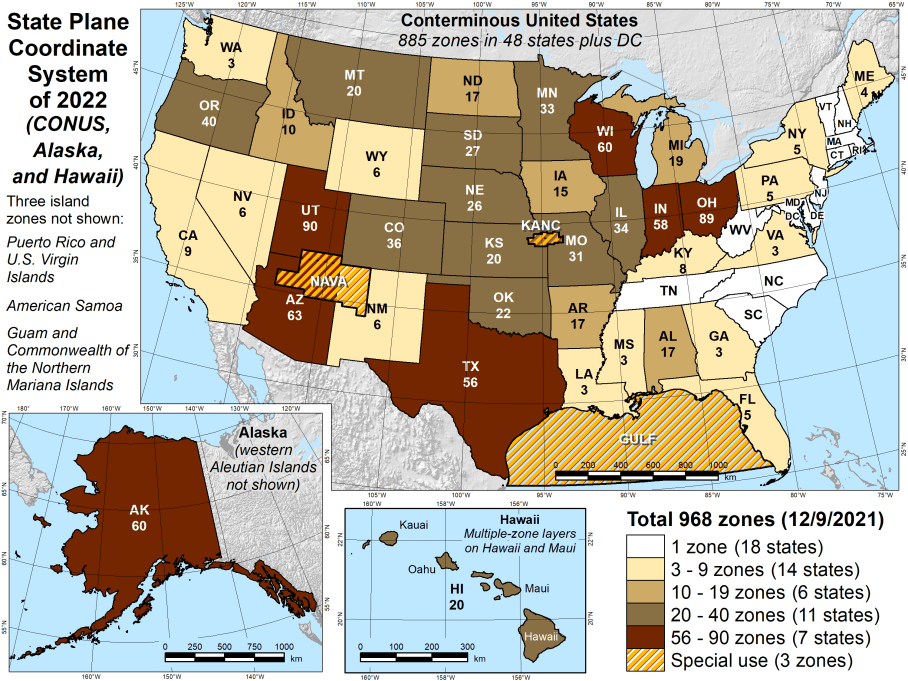 CONUS, Alaska, and Hawaii
Three island zones not shown:
Puerto Rico and U.S. Virgins Islands
American Samoa
Guam and the Commonwealth of the Northern Mariana Islands
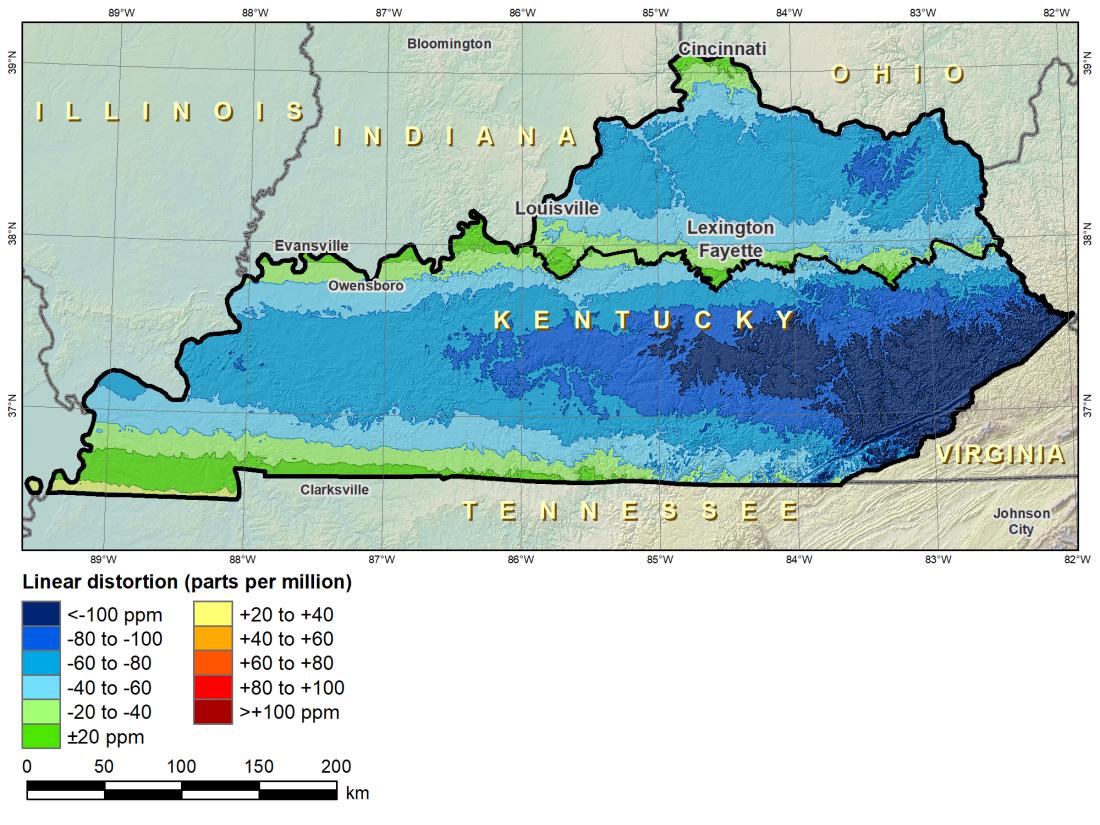 “Layered” zones
SPCS 83 Kentucky N and S zones (Lambert Conformal Conic)
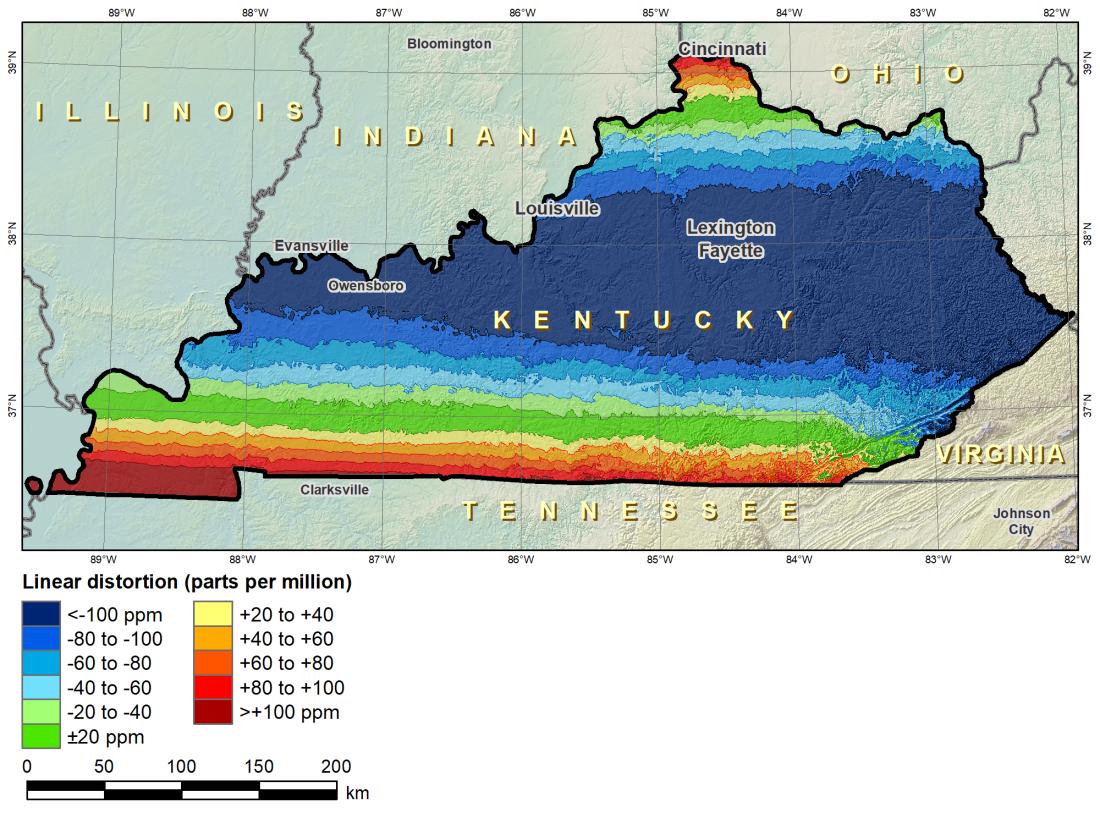 “Layered” zones
SPCS 83 Kentucky  statewide zone (Lambert Conformal Conic)
Co-existing layers within Kentucky SPCS 83
North and South Zones (KY-N, KY-S)
Statewide Zone (KY1Z)
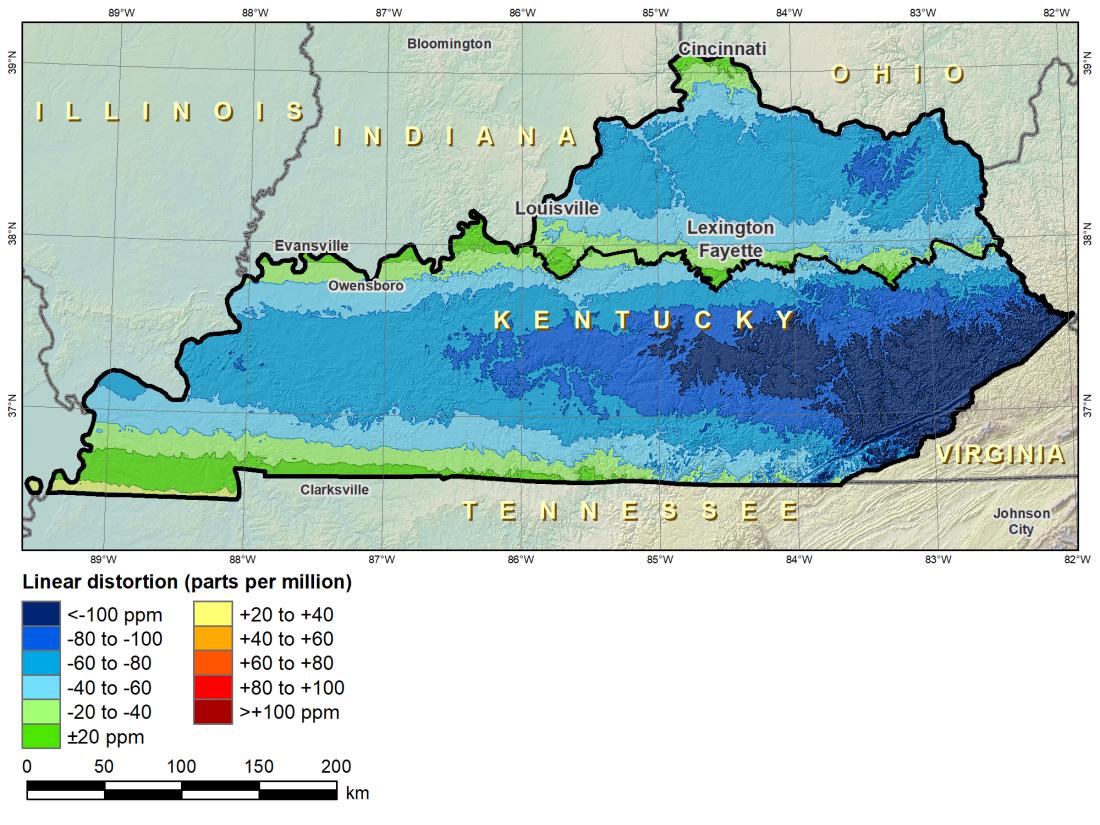 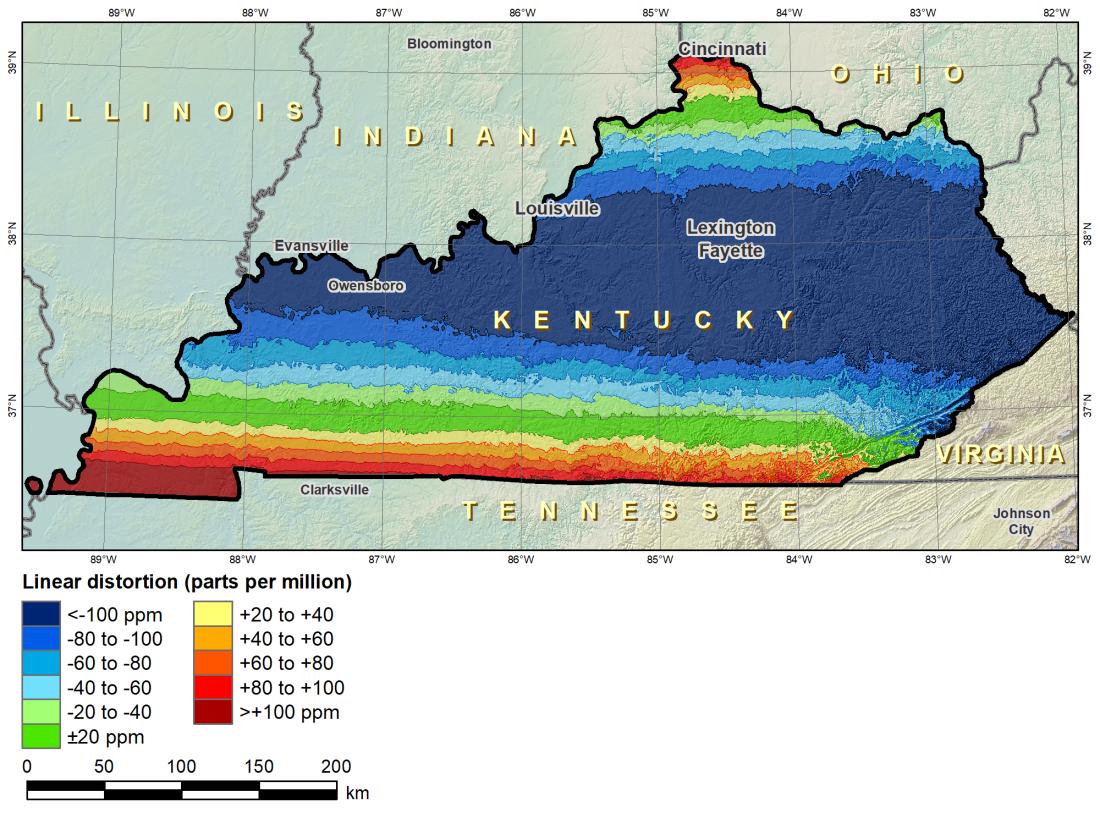 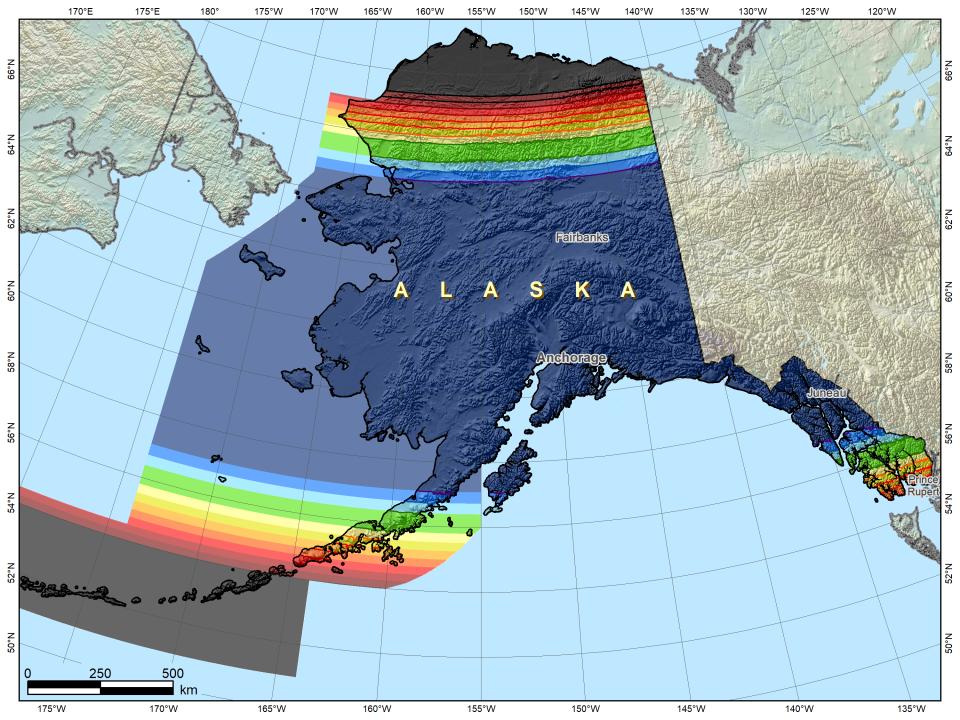 Three zone layers concept
1.  Statewide layer
34
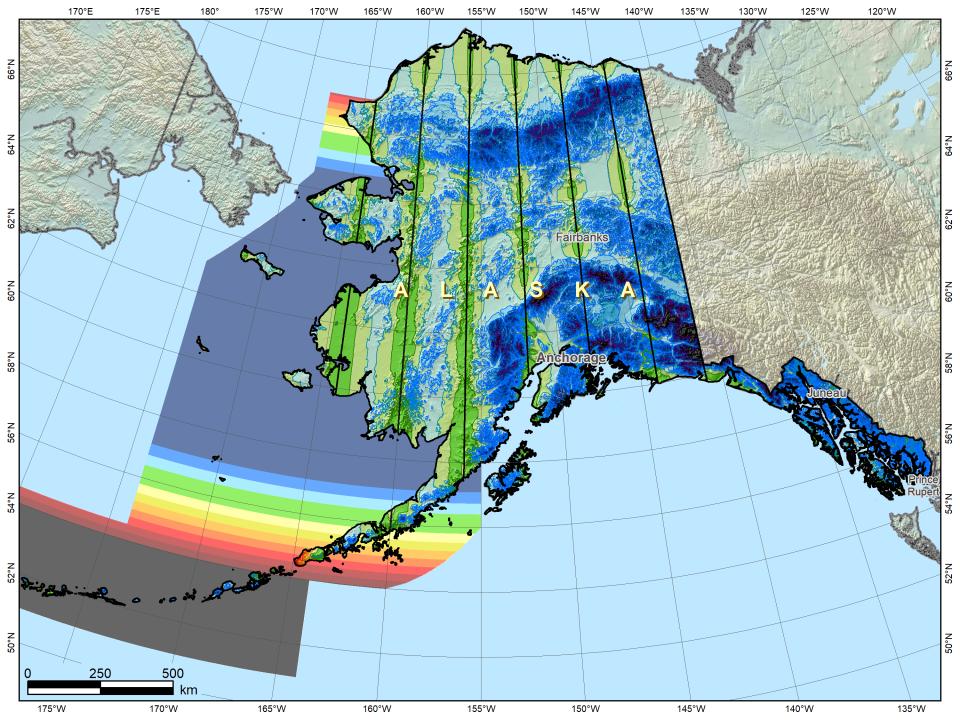 Three zone layers concept
Alaska complete “intermediate” layer
1.  Statewide layer
2. “Intermediate” layer (complete state coverage)
35
35
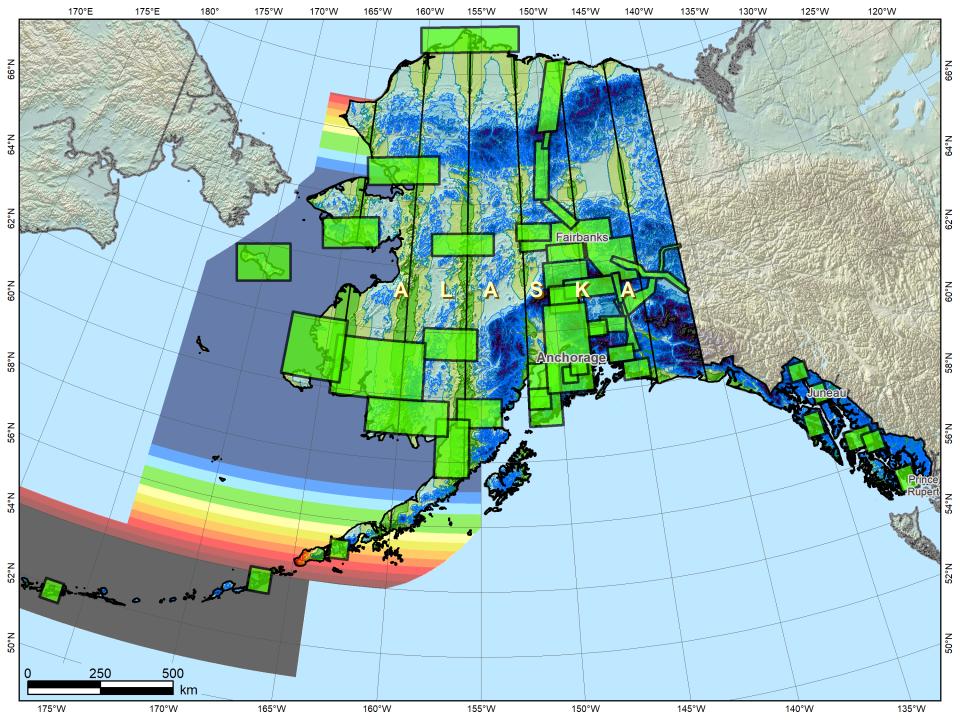 Three zone layers concept
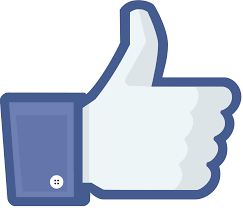 1.  Statewide layer
2. “Intermediate” layer (complete state coverage) 
3.  LDP layer (partial state coverage)
36
36
State Plane Coordinate System of 1983 

SPCS83

North and South Zones as they exist now
[Speaker Notes: We start with the SPCS83 zones as a frame of reference

NOTE that the color shading of these zones is matched to that of the Preliminary SPCS2022 Zones that follow]
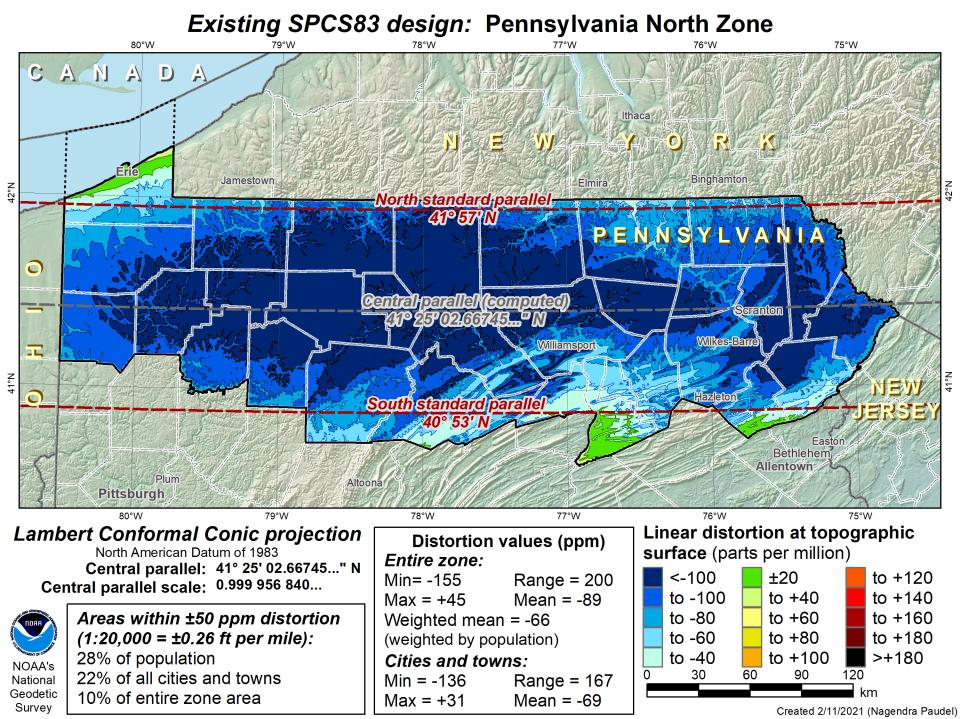 DRAFT
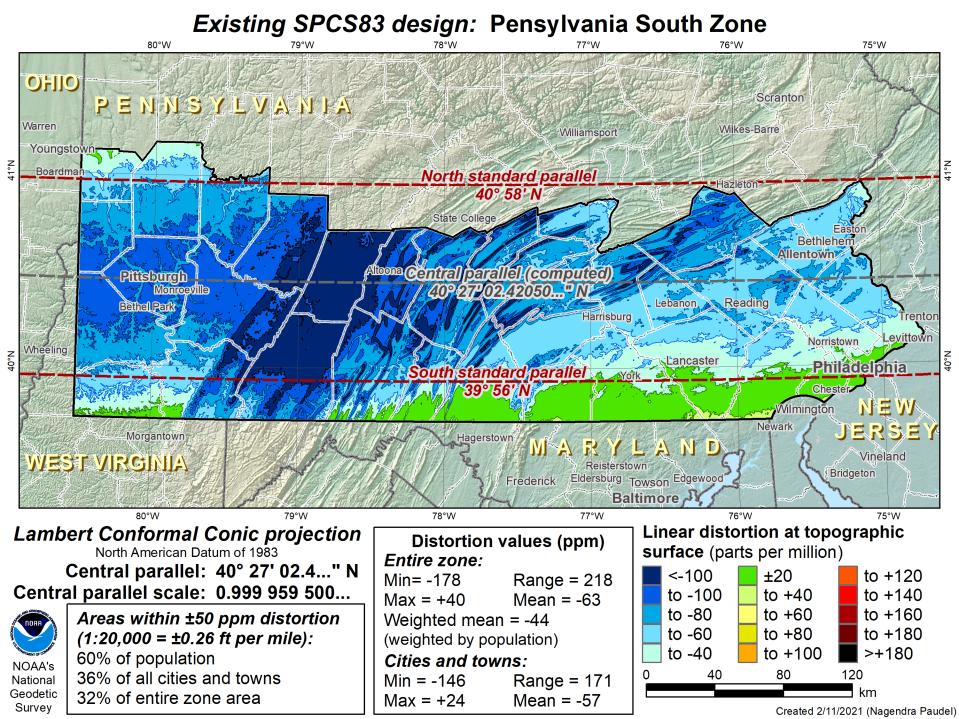 DRAFT
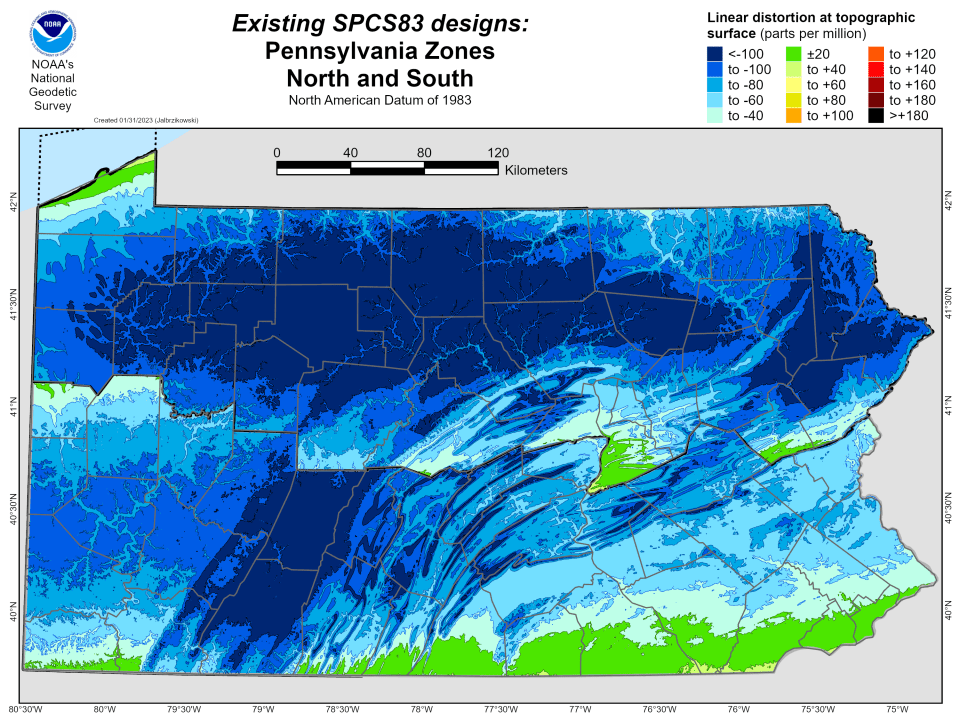 State Plane Coordinate System of 2022 

SPCS2022

PA stakeholders requested 4-5 zones, which NGS designed, the following are Preliminary maps
[Speaker Notes: The following section illustrates the preliminary SPCS2022 zones

There are 4 zones in the NGS design, per request that we design “4-5 zones required to meet the minimum distortion acceptable” set by our design criteria of 50ppm

NOTE the request also included wording: “It is also requested that PennDOT districts be divded into no more than two zones”]
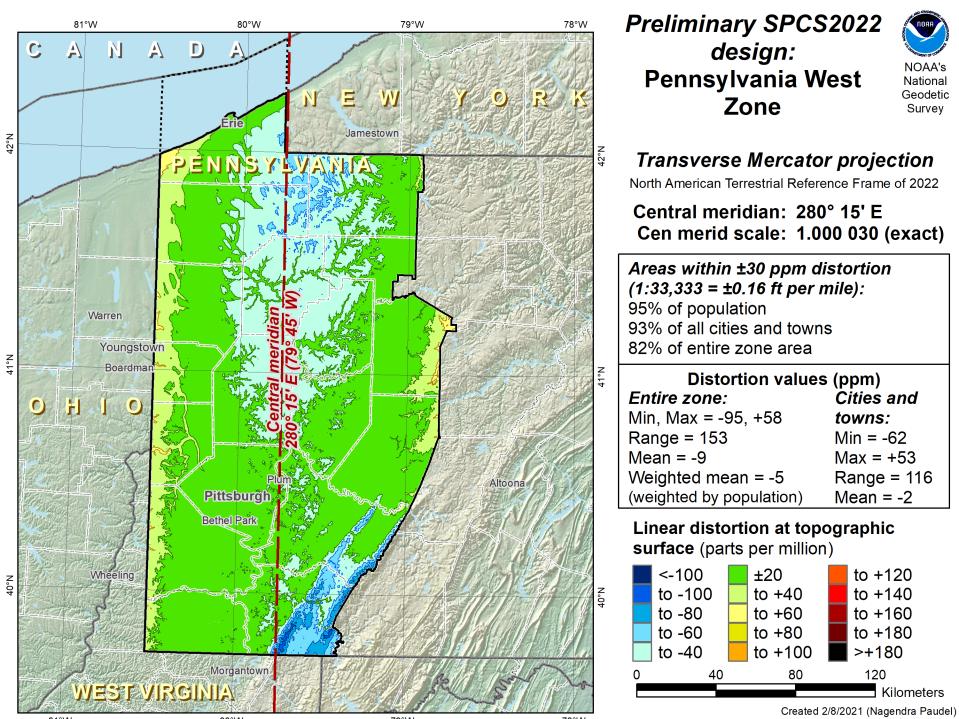 [Speaker Notes: NOTE that the West Zone far surpasses the NGS design criteria of 50ppm]
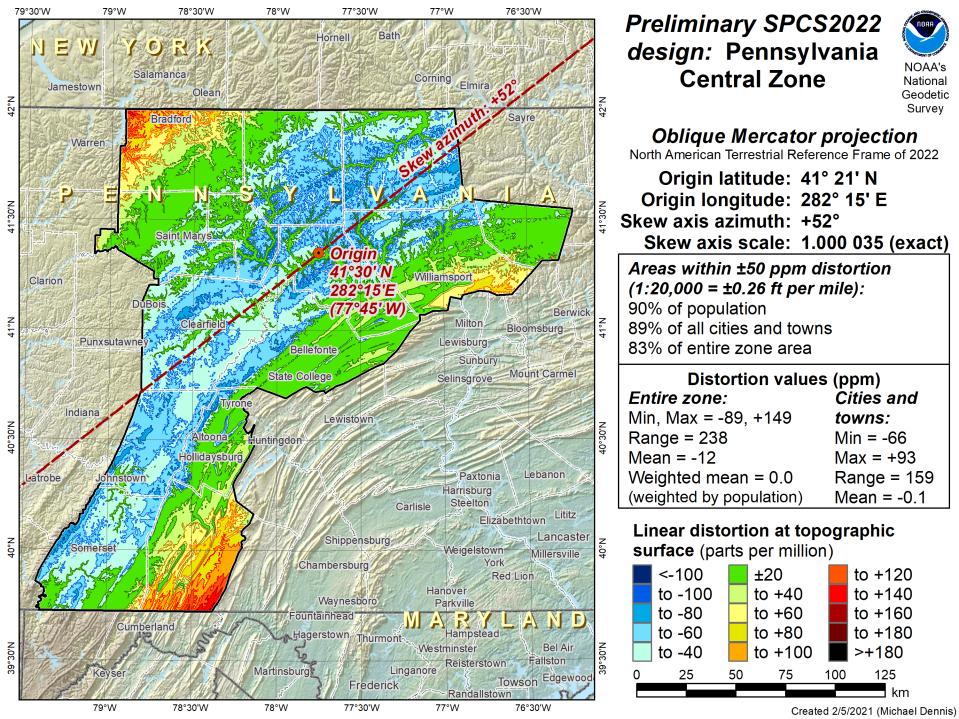 [Speaker Notes: This is the first, and likely final, draft of an Oblique Mercator projection for the Preliminary Central Zone

NOTE that even with the]
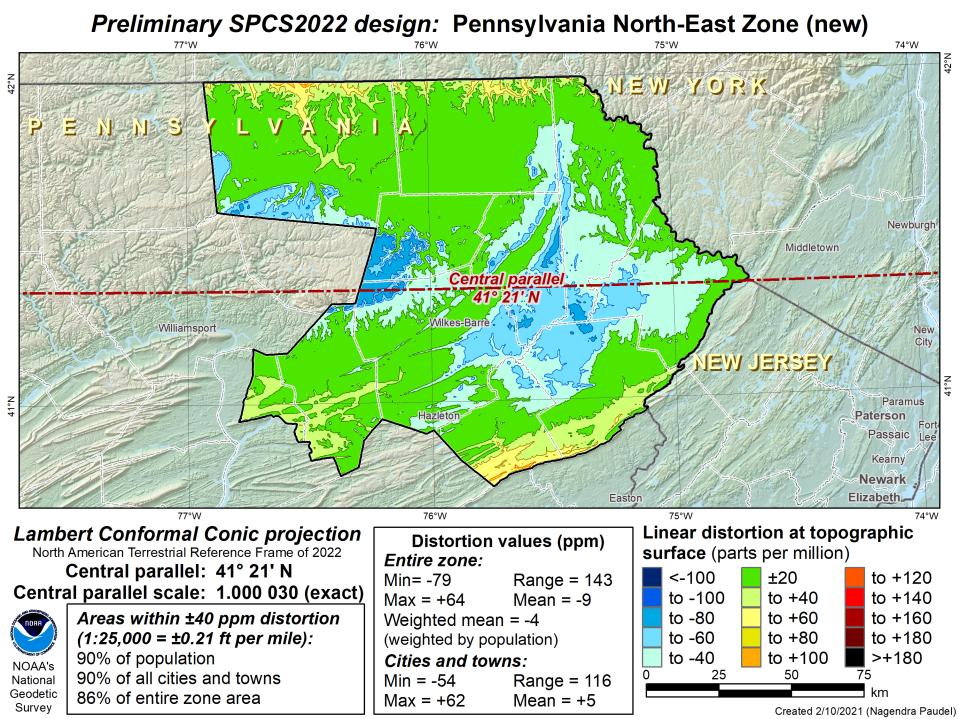 [Speaker Notes: This is the second draft of a Preliminary North East Zone

NOTE this includes Columbia and Montour Counties, and the animation highlights the comparison between having these counties in the SE or NE Zone]
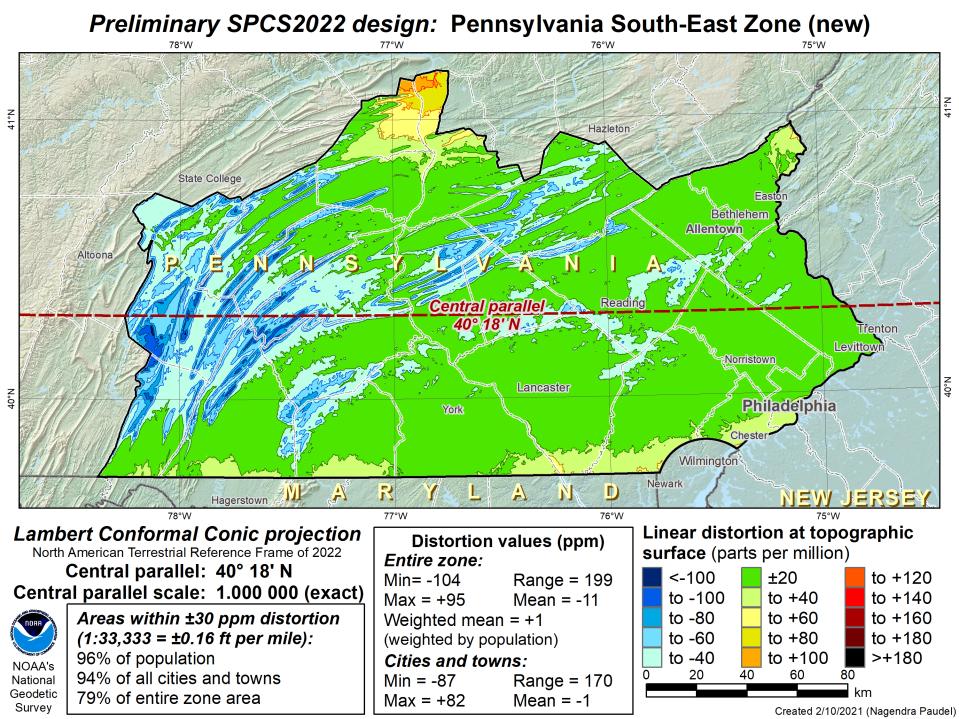 [Speaker Notes: This is the second draft of a Preliminary South East Zone


NOTE this excludes Columbia and Montour Counties (they would fall in SE Zone)]
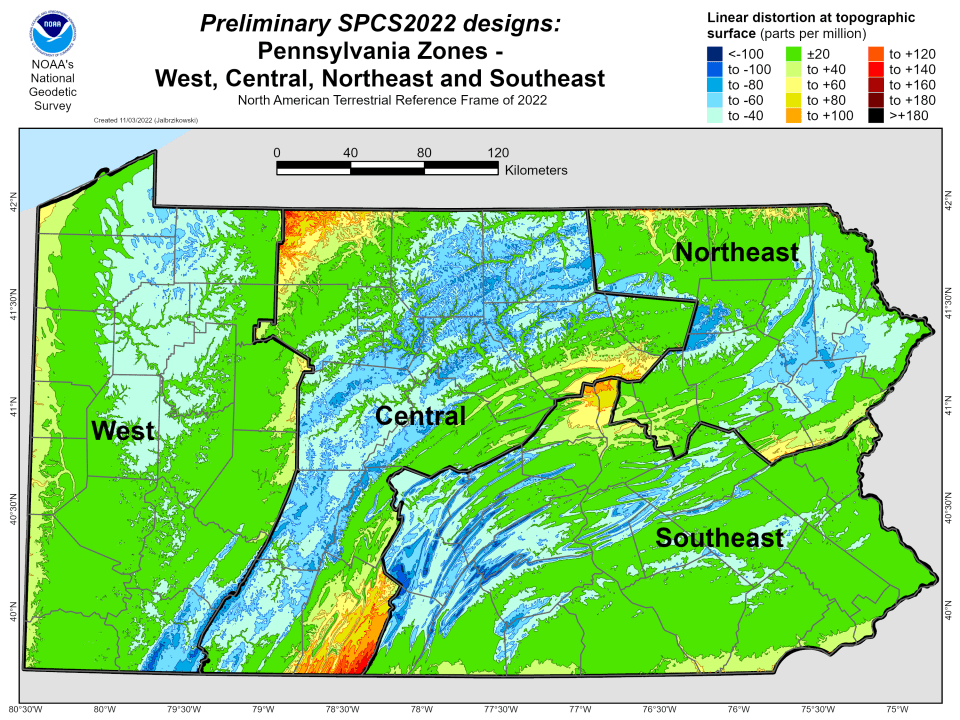 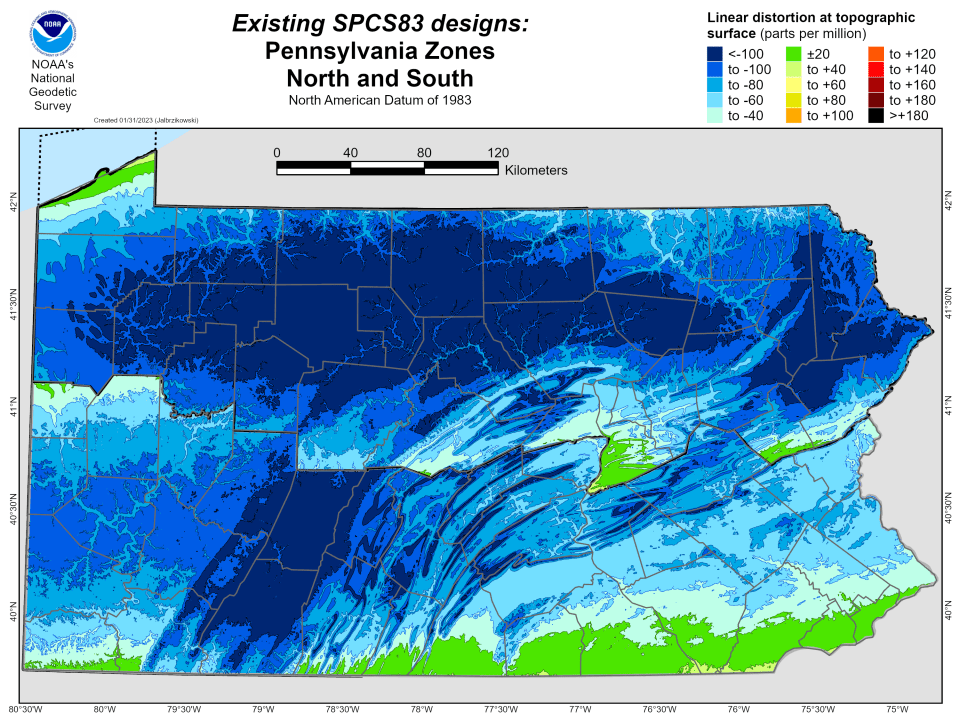 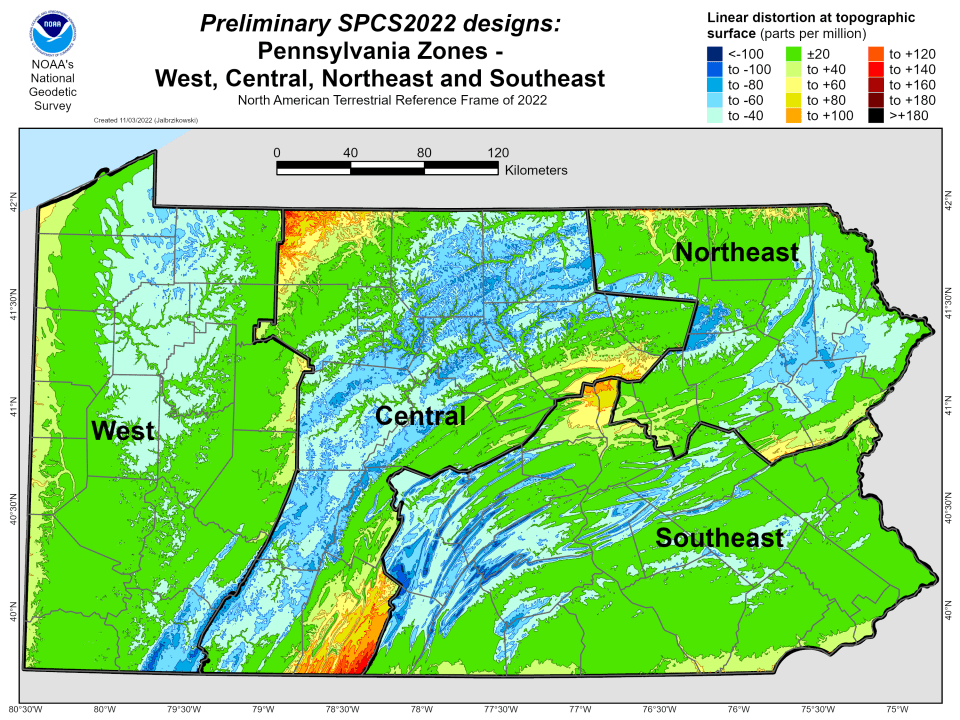 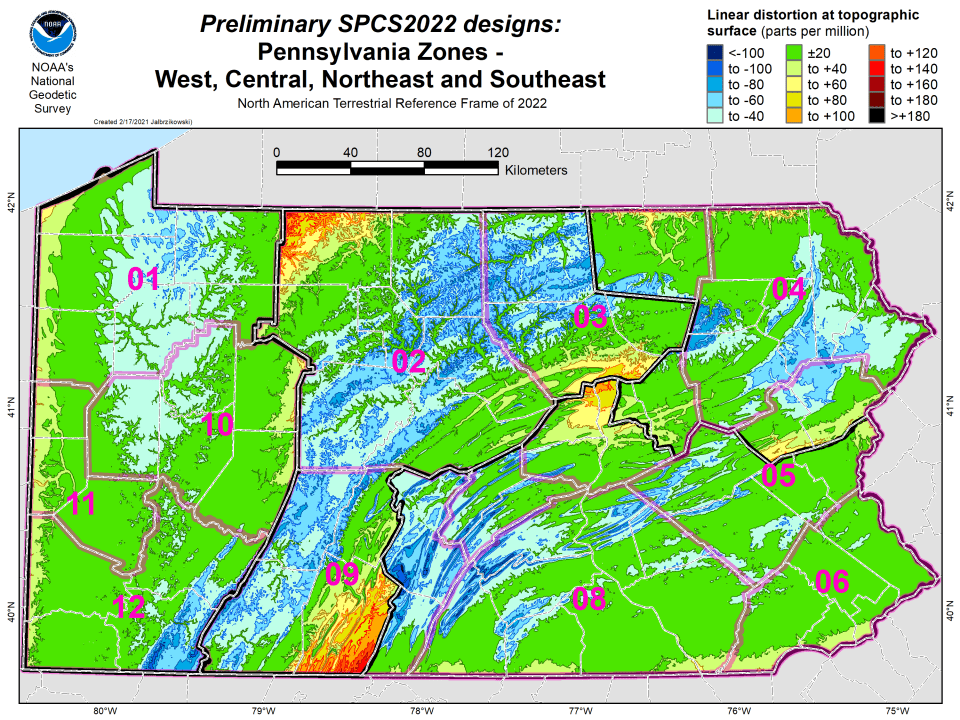 State Plane Coordinate System of 2022 

SPCS2022

NGS will create a Single Statewide Zone for every State, the following is a Preliminary map
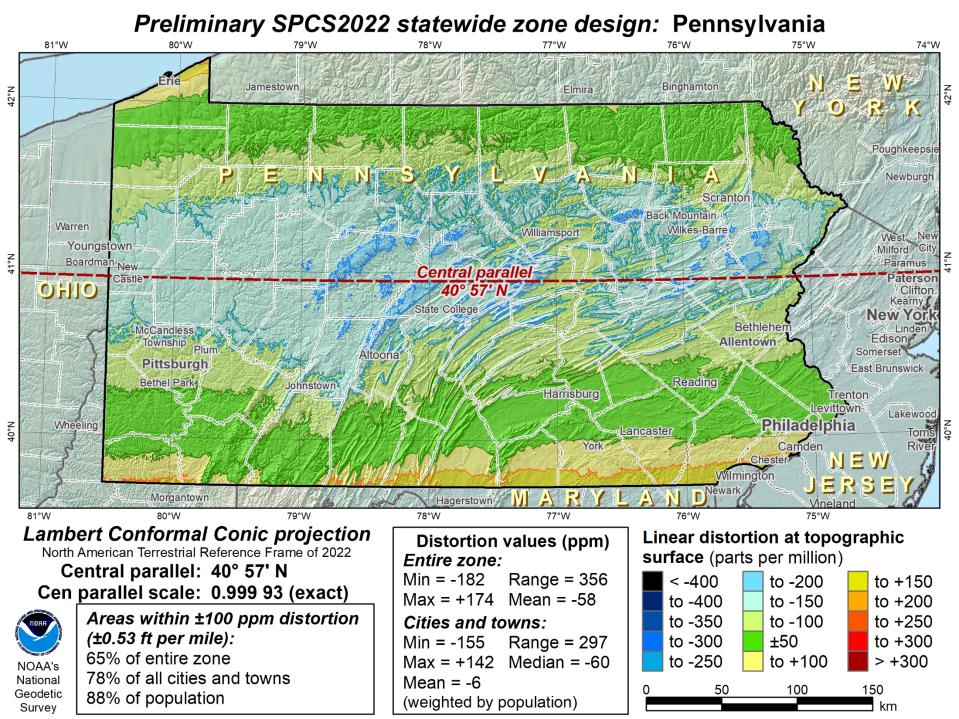 [Speaker Notes: This Single Statewide Zone designed by NGS is color shaded to match the following section of slides that show UTM Zones linear distortion values

It is known that some user communities with large areas of responsibility choose to maintain geospatial data and work in UTM

This graphic as compared to the UTM serves to highlight in SPCS2022, users will see better performance (lower linear distortion) if they choose to work in the SPCS2022 Single Statewide Zone rather than one of the UTM Zones that fall within Pennsylvania]
UTM (NAD83) Zones as 

UTM

The following are maps using existing UTM zones as a Single Statewide Zone
(included to highlight the lower performance as compared to Preliminary NGS Zone)
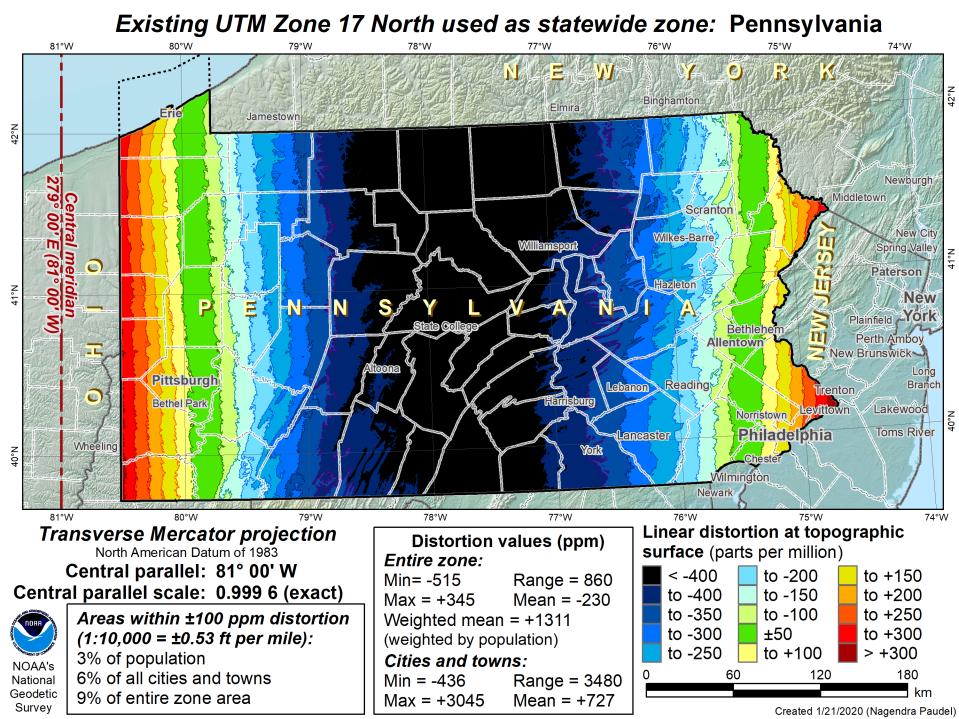 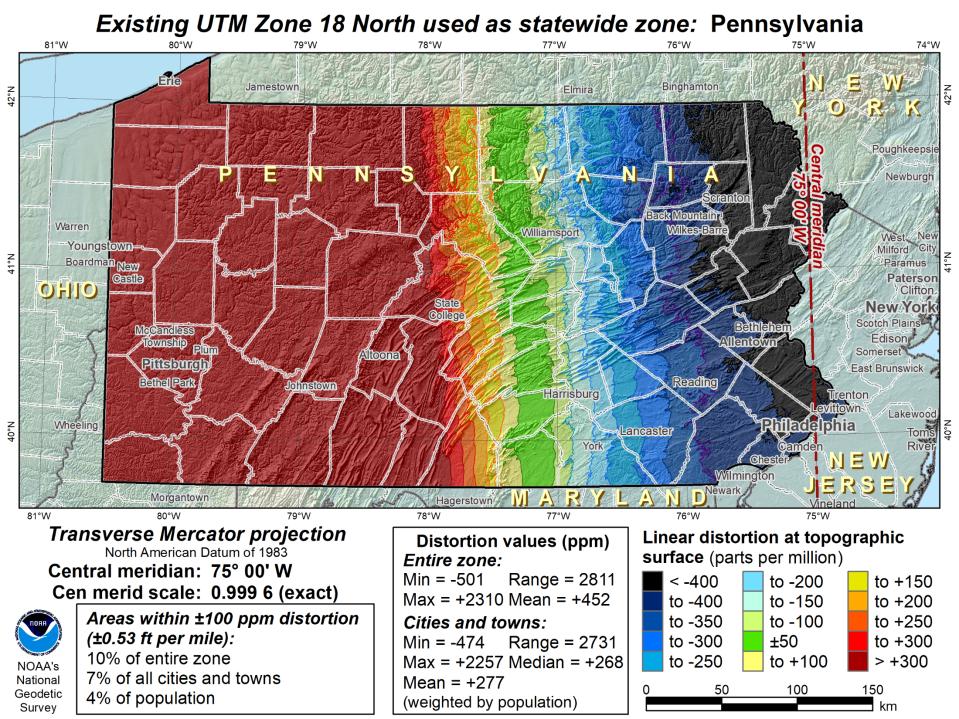 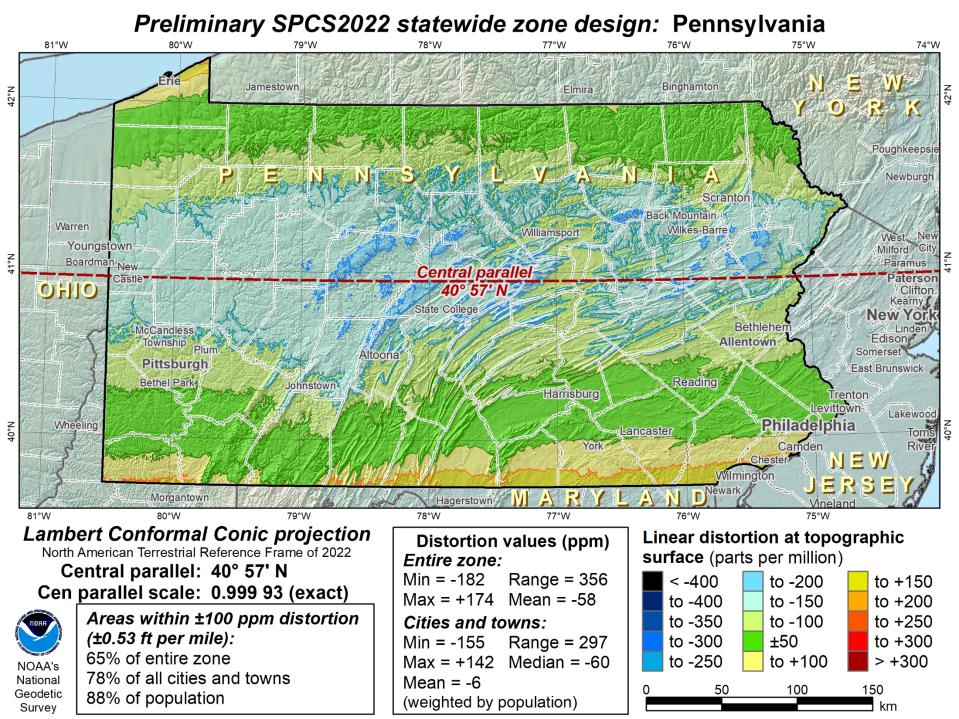 [Speaker Notes: The NGS designed preliminary single statewide zone is included again here at the end for easier visual comparisons.]
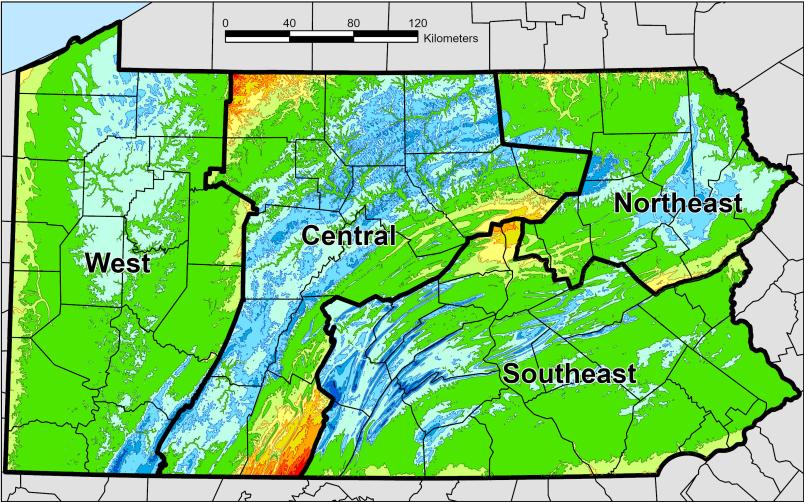 SPCS2022 Zone Layers in PA
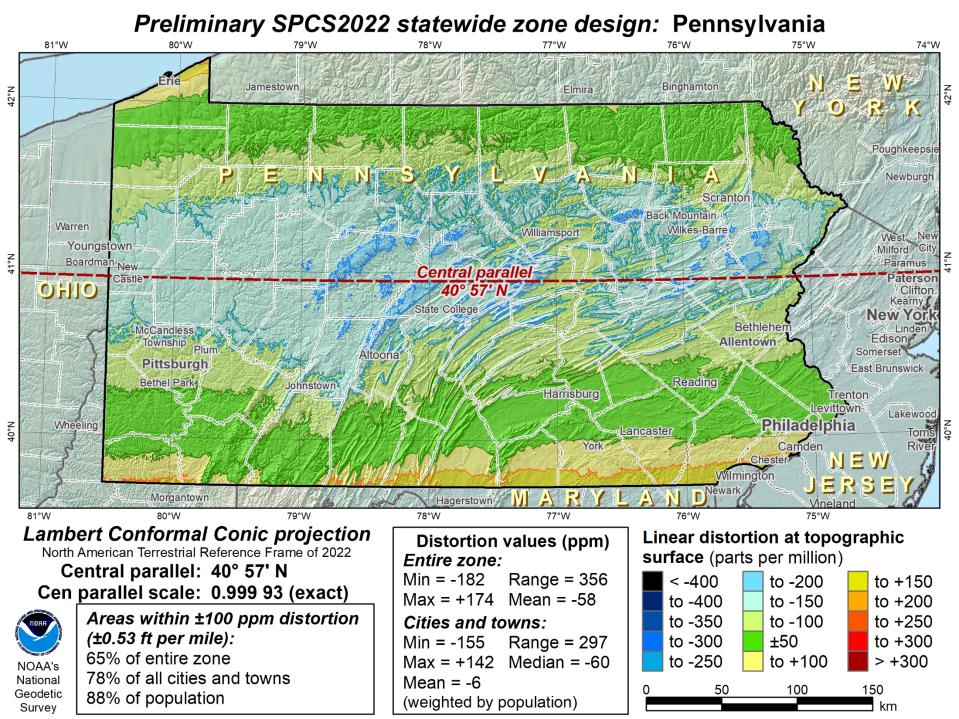 Both Single Statewide and Multi-Zone Layers will coexist
Think about your data, your goals, your customers
Remember that geographic coordinates are your friend!
Smaller zones not “the best” … it all depends on usage & goals
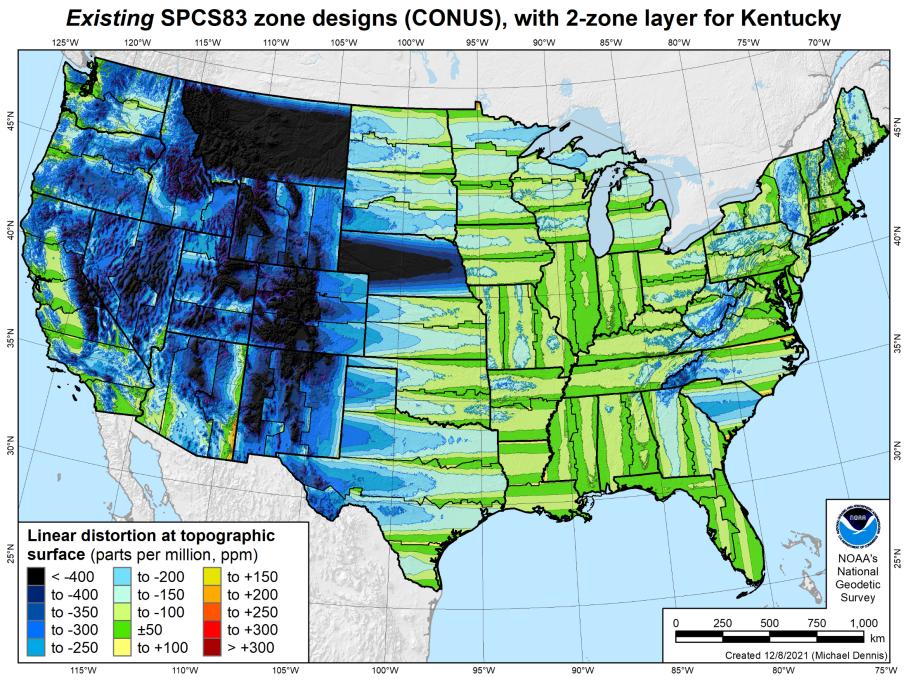 Existing SPCS 83 linear distortion
106 zones (CONUS)
Percent within distortion (ppm):
57
57
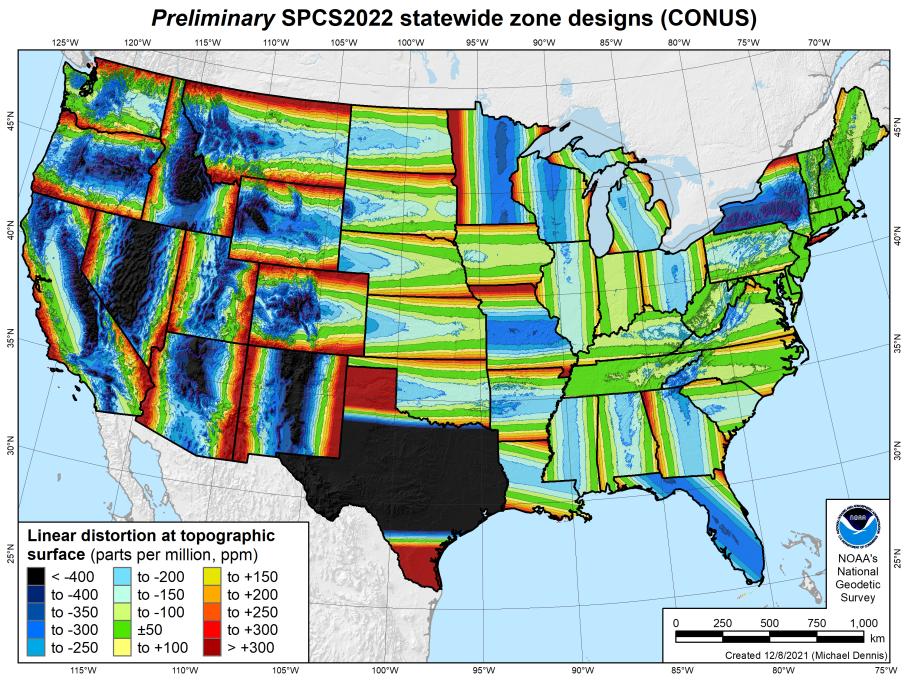 SPCS2022 linear distortion (prelim)
49 zones (CONUS)
Percent within distortion (ppm):
58
58
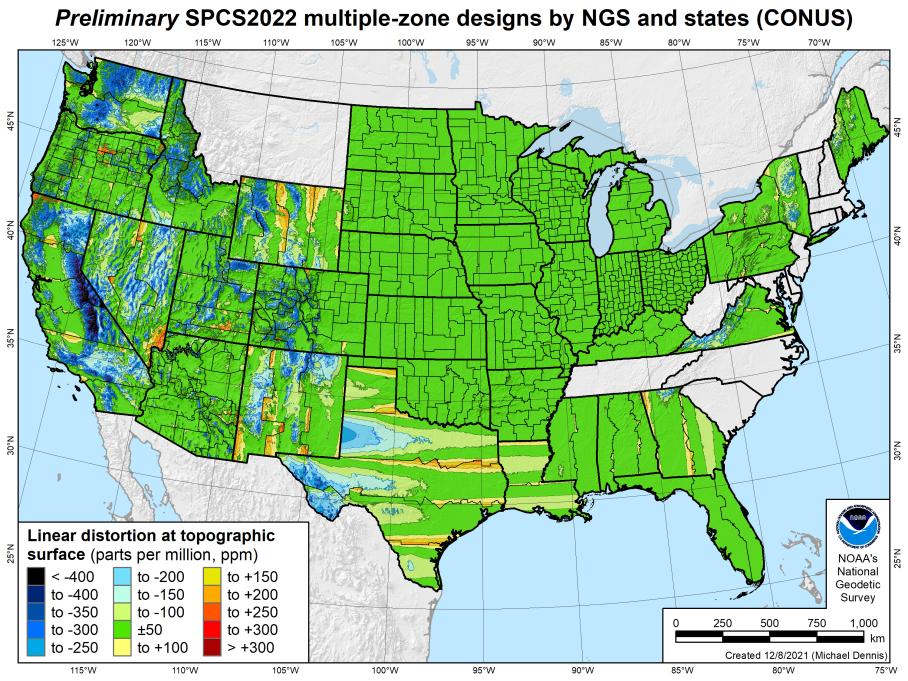 SPCS2022 linear distortion (prelim)
646 zones (35 states)
Percent within distortion (ppm):
59
59
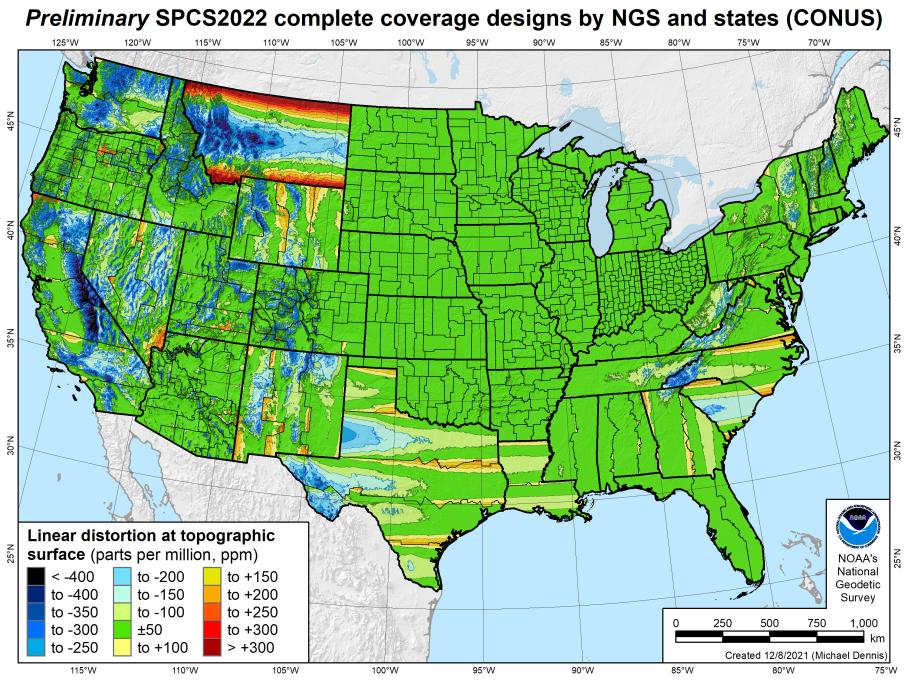 SPCS2022 linear distortion (prelim)
846 zones (CONUS)
Percent within distortion (ppm):
60
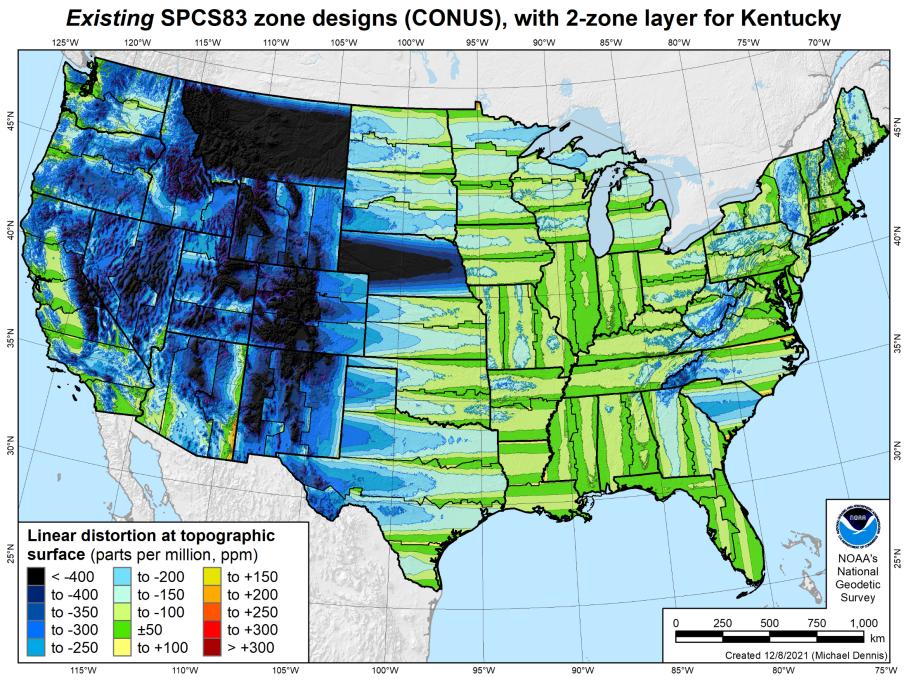 Existing SPCS 83 linear distortion
106 zones (CONUS)
Percent within distortion (ppm):
61
61
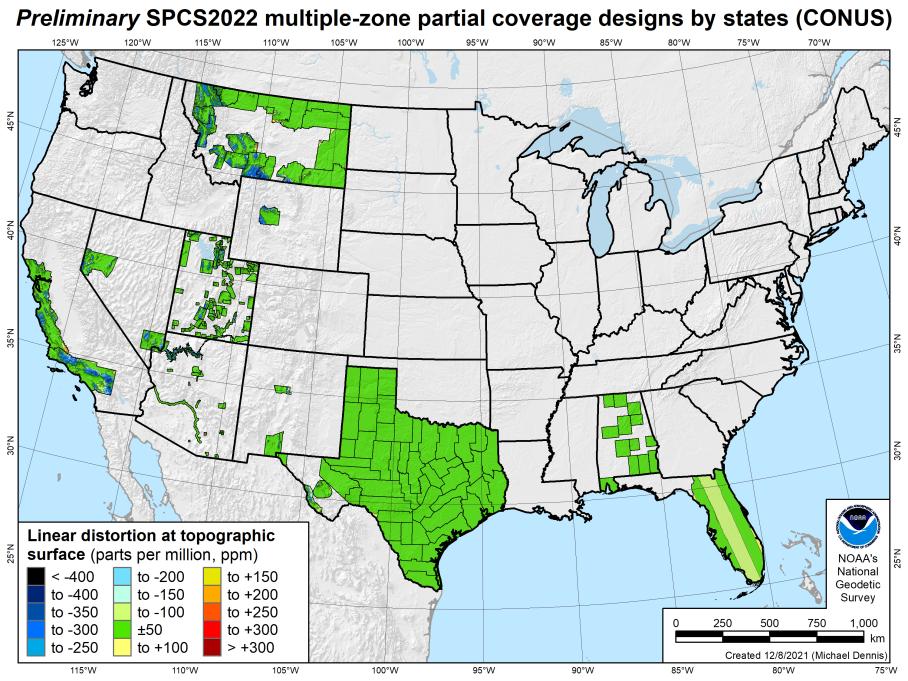 SPCS2022 linear distortion (prelim)
187 zones (10 states)
Percent within distortion (ppm):
62
62
About the timing of it all…
Timeline
Review of stakeholder submittals is complete
Late 2022-Early 2023:  Preliminary designs for stakeholder review
Mid-2023:  Finalize all zone designs
Other things in 2023
Provide machine-readable definitions (e.g. WKT)
Modify NGS algorithms (e.g., 1-parallel Lambert)
Document new projection algorithms
Release with rollout of modernized NSRS
Final definitions available by late 2023
Release with new “datums” in 2025
Rollout in
2025
63
NSRS Modernization
Geometric (LLh)
Orthometric (H)
NAD 83
will be replaced by
North American Terrestrial Reference Frame of 2022
NATRF2022
NAVD 88
will be replaced by
North American Pacific Geopotential Datum of 2022
NAPGD2022
64
Who uses SPCS?
Surveyors
Used extensively, with all sorts of data/projects
GIS Professionals 
Very popular PCS, along with UTM
Engineers
Many are unfamiliar with anything other PCS
[Speaker Notes: Surveyors
Used extensively, with all sorts of data/projects
GIS Professionals 
Very popular PCS, along with UTM
Engineers
Many are unfamiliar with anything other PCS]
Why use SPCS?
Zone parameters built-in to COTS software
States sometimes require it for surveyors
Surveying↔Engineering common ground
Coordinates - field data matched to design data
More efficient than assumed/local system
How to use SPCS?
Click a few buttons in your favorite software
Right?  Not always that easy!
NGS Coordinate Conversion and Transformation Tool (NCAT)
ASCII up/download, Web Services, or Download
Library of modules used are on GitHub  github.com/noaa-ngs
Definitional parameters published by NGS
Go to the source… please!
Questions, ambiguities?  Contact NGS  Regional Advisor, etc.
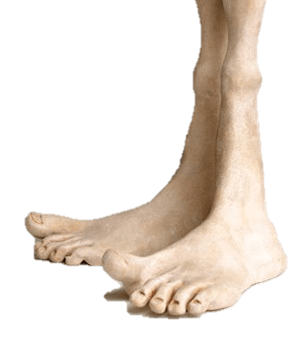 Units in SPCS
Two versions of “foot” in current use:
“New” international foot
“Old” U.S. survey foot
‭1 ft = 1200/3937 m = 0.3048006096…‬ m
1 ft = 0.3048 m exactly
Differ by
2 parts per million (ppm) or ~0.01 ft (~1/8 inch) per mile
A real problem with real costs
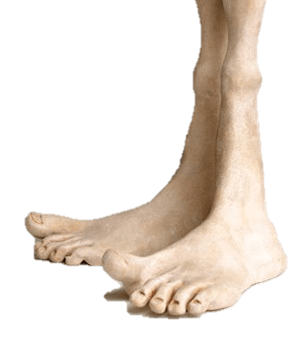 A tale of two feet
Who uses U.S. survey feet?
Surveyors in most (not all) states
But it impacts everyone
It is a major issue for the National Spatial Reference System (NSRS),especially State Plane coordinates(and other projected coordinate systems)
Horizontal error when mixing up feet
SPCS 83 AZ Central Zone
UTM 83 12 North Zone
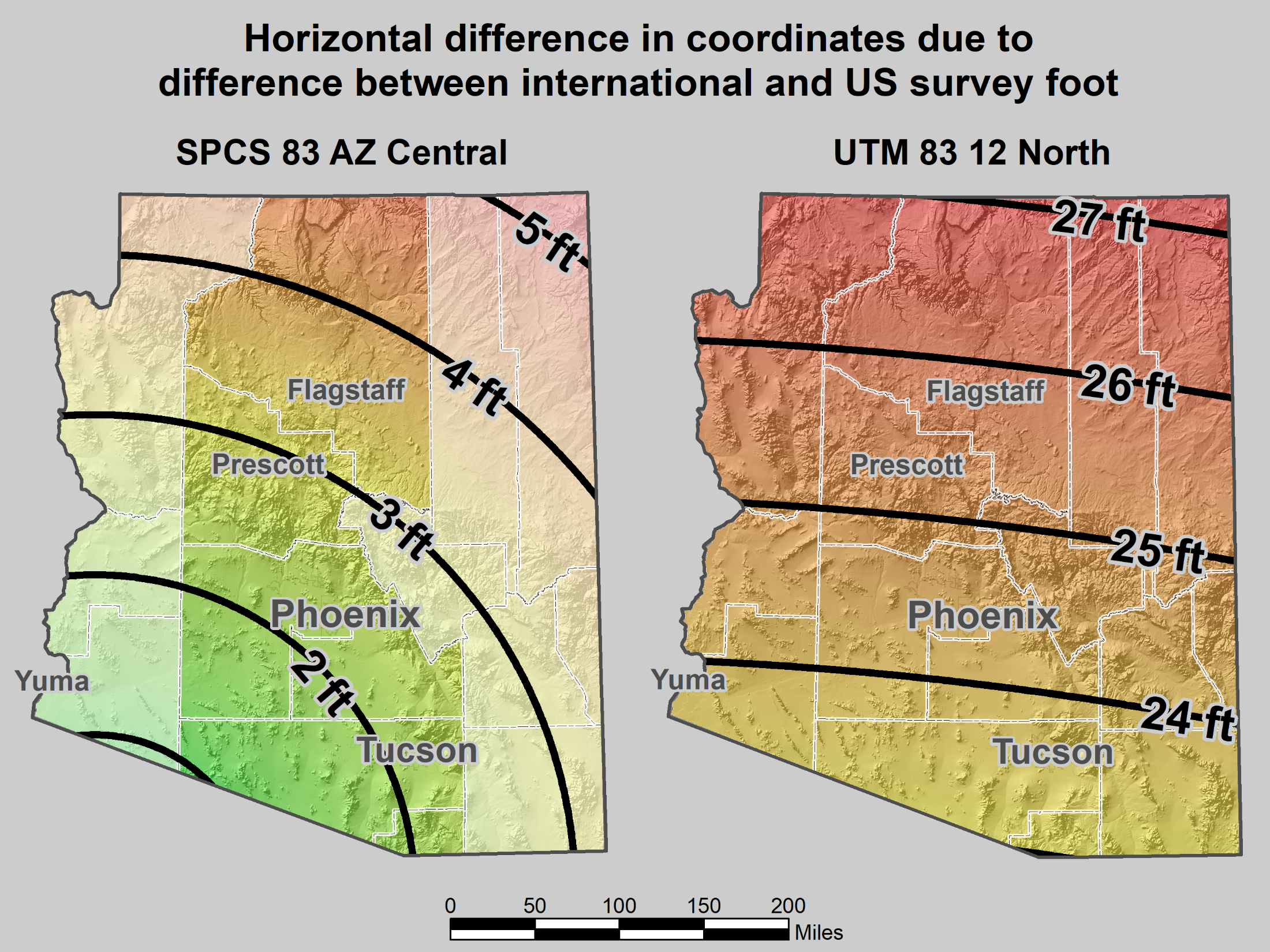 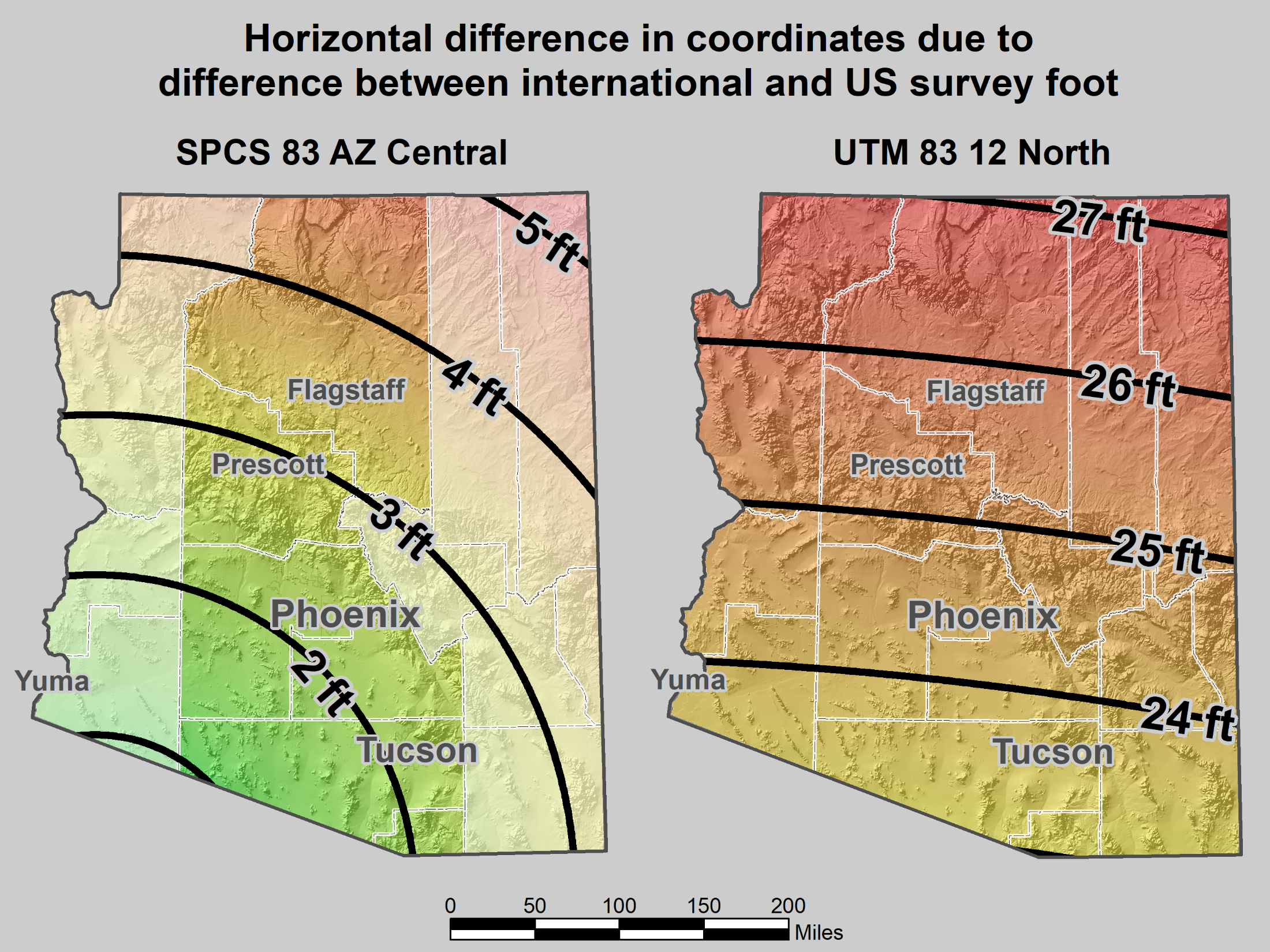 70
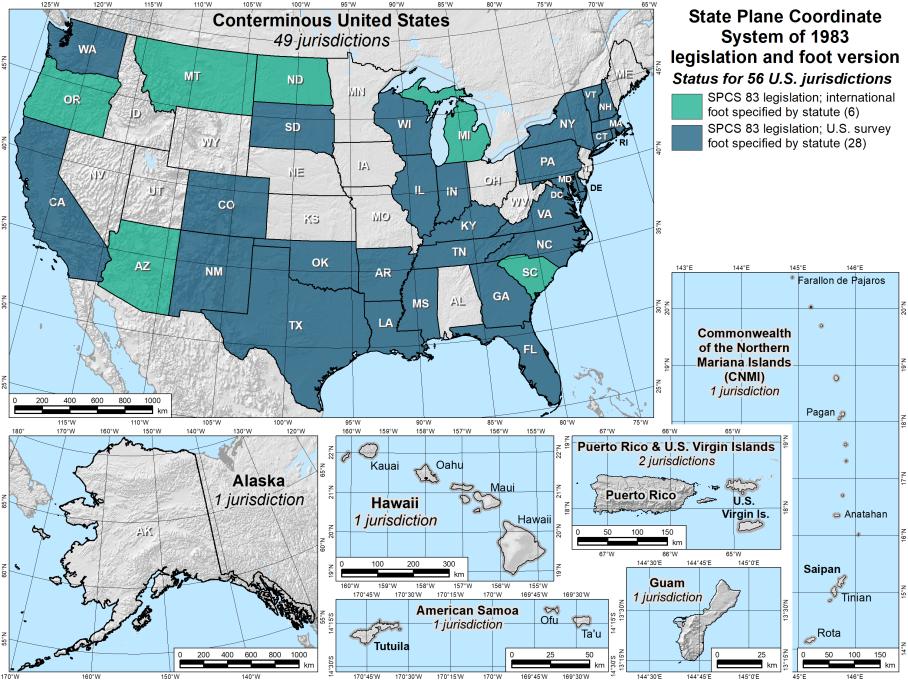 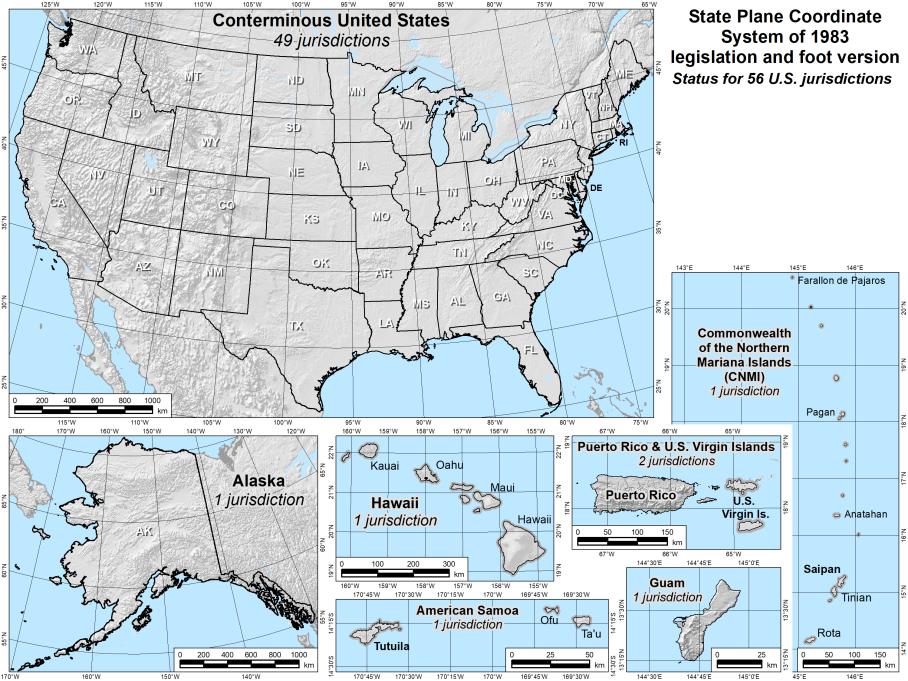 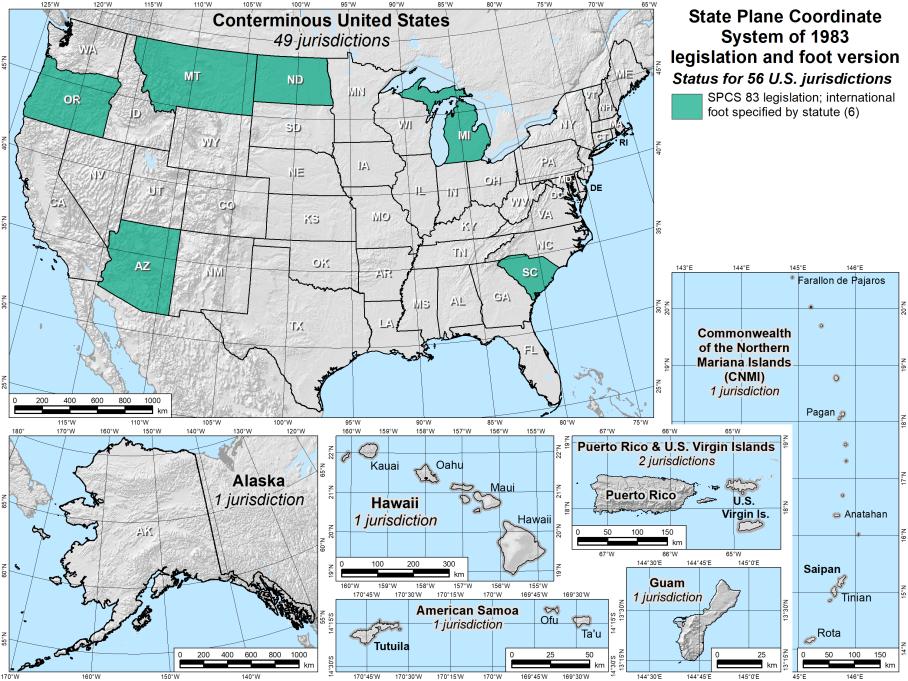 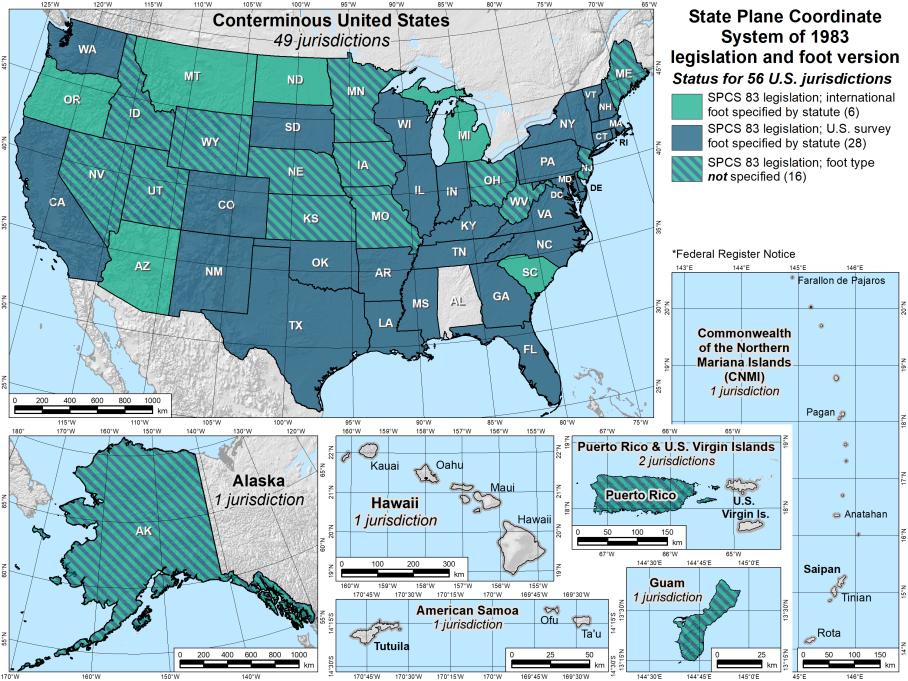 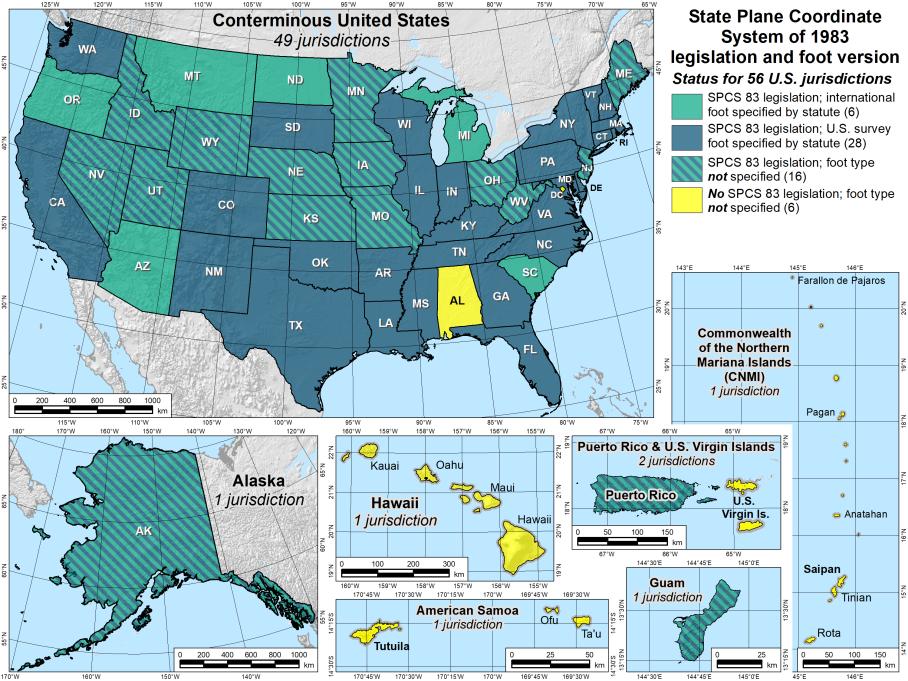 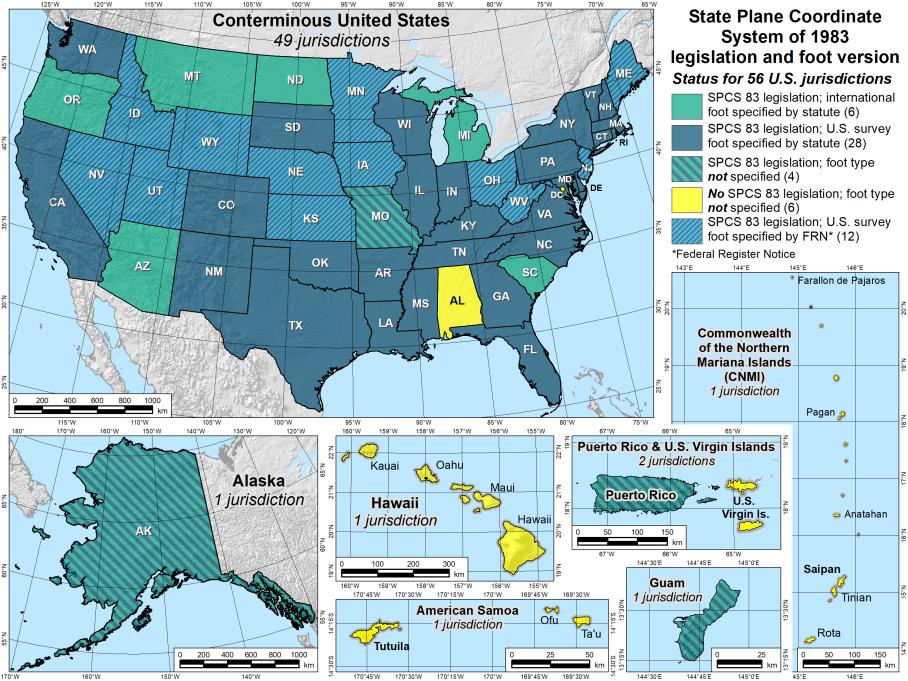 SPCS 83 legislation and foot version
56 U.S. jurisdictions
Legislation
International foot:  6
U.S. survey foot:  28
Neither:  16
No legislation at all:  6
71
71
71
What the deal with this whole U.S. survey foot thing?
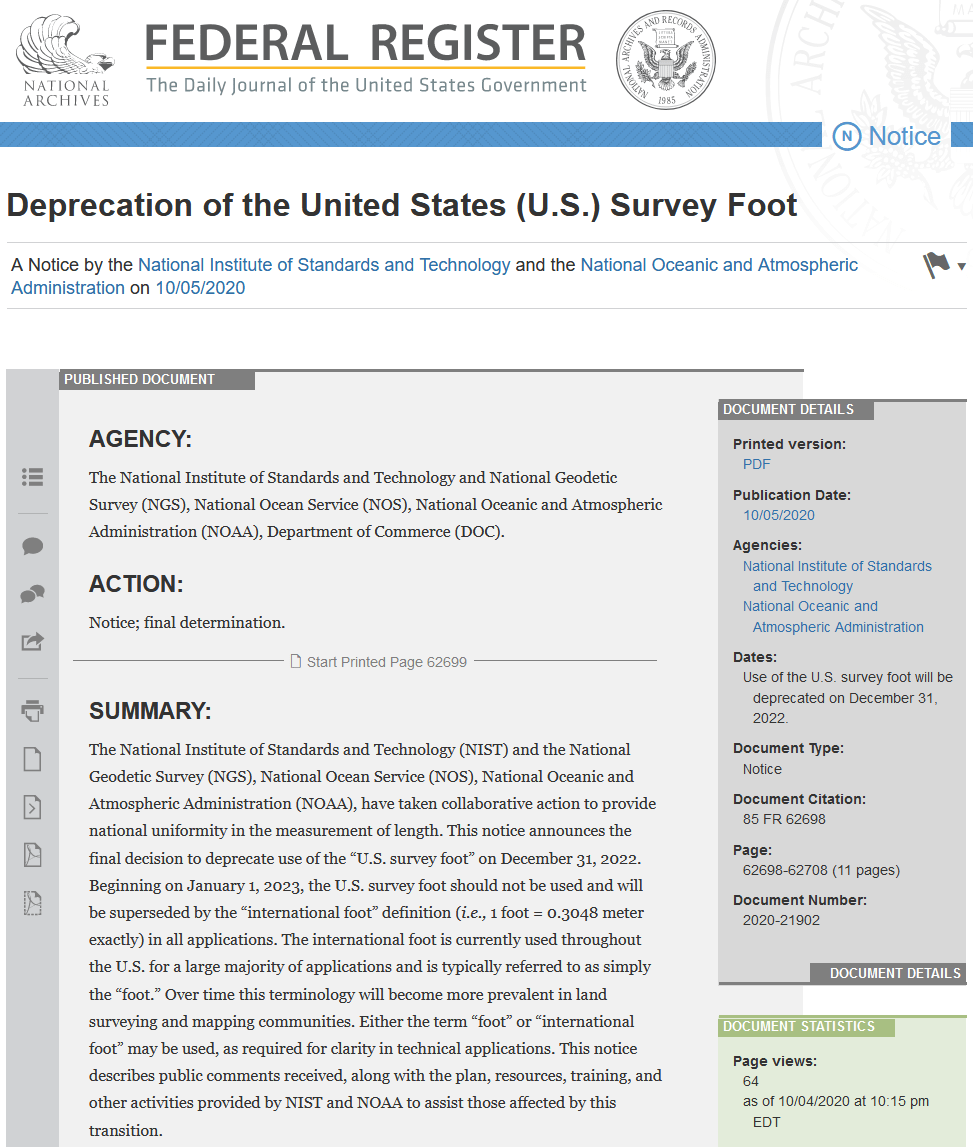 Deprecated on Dec 31, 2022
Per final determination Federal Register Notice issued on Oct 5, 2020
Collaborative action by National Institute of Science and Technology (NIST) and NGS
Describes public comments received, along with the plan, resources, training, and other information for an orderly transition with minimum disruption
(this image is hyperlinked to the Federal Register page)
72
What happens now with SPCS units?
Nothing really!  But why?!?!  “orderly fashion with minimum disruption”
Continue to follow state directives for SPCS 83 (and SPCS 27)
The 40 states that “officially” use U.S. foot for SPCS 83
All SPCS 27 zones
NGS will support such “legacy” use forever
But NOT supported for ANY zones in SPCS2022
Please remember…
NGS will always support U.S. survey foot for SPCS 83 and 27
Reference Material
https://geodesy.noaa.gov/SPCS/
click Learn More on left side
Includes below, recorded webinars, and more
NOAA Special Publication NOS NGS 13
The State Plane Coordinate System: History, Policy, & Future Directions, Michael L. Dennis, 2018
NOAA Manual NOS NGS 5
State Plane Coordinate System of 1983, James E. Stern, 1990
https://geodesy.noaa.gov/ADVISORS/

-use any major search engine: “NGS advisors”
Jeff Jalbrzikowski, P.S., GISP, CFS
Appalachian Regional Geodetic Advisor

jeff.jalbrzikowski@noaa.gov
240-988-5486